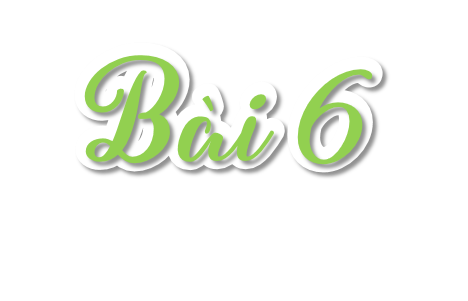 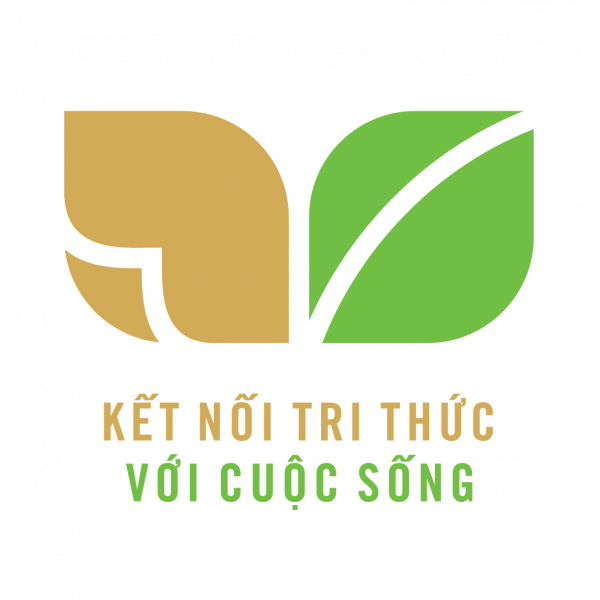 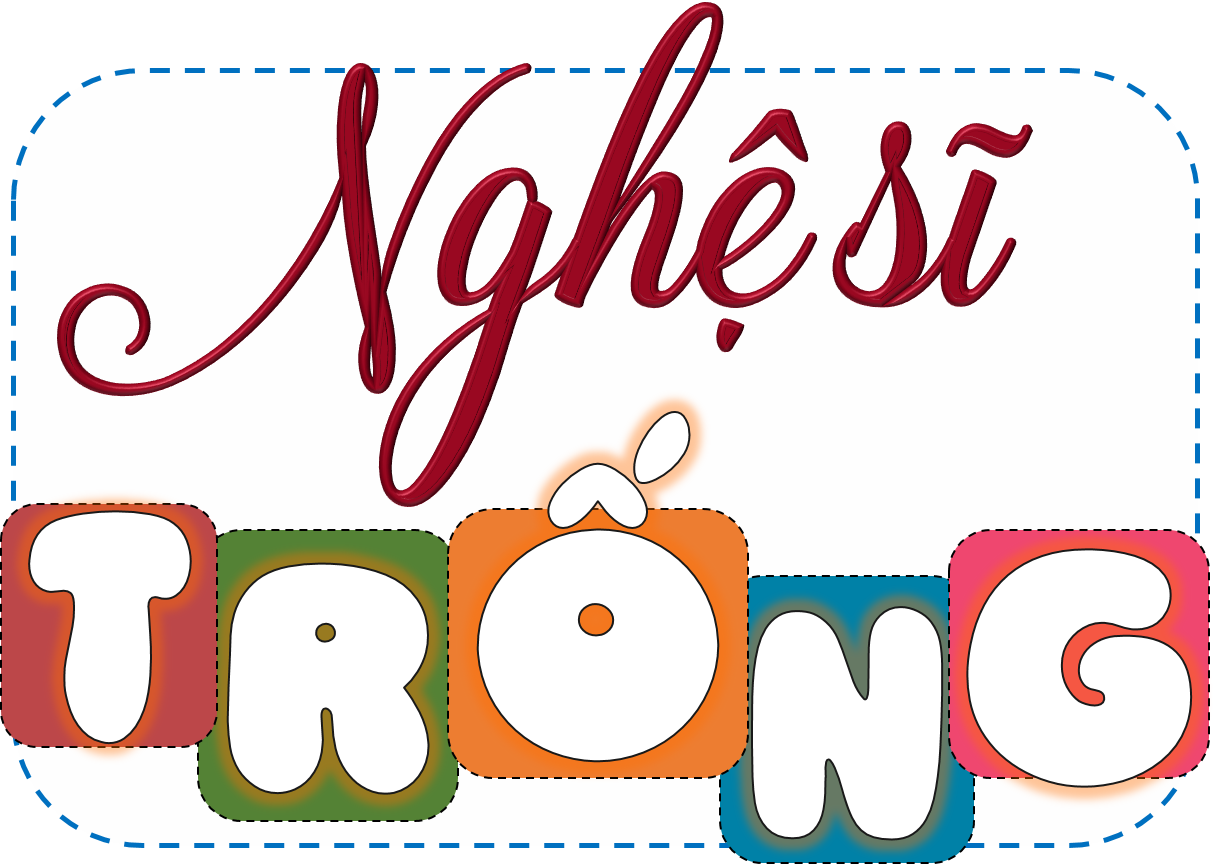 Tiếng việt 4
Tiếng việt 4
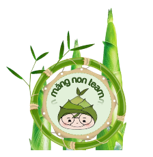 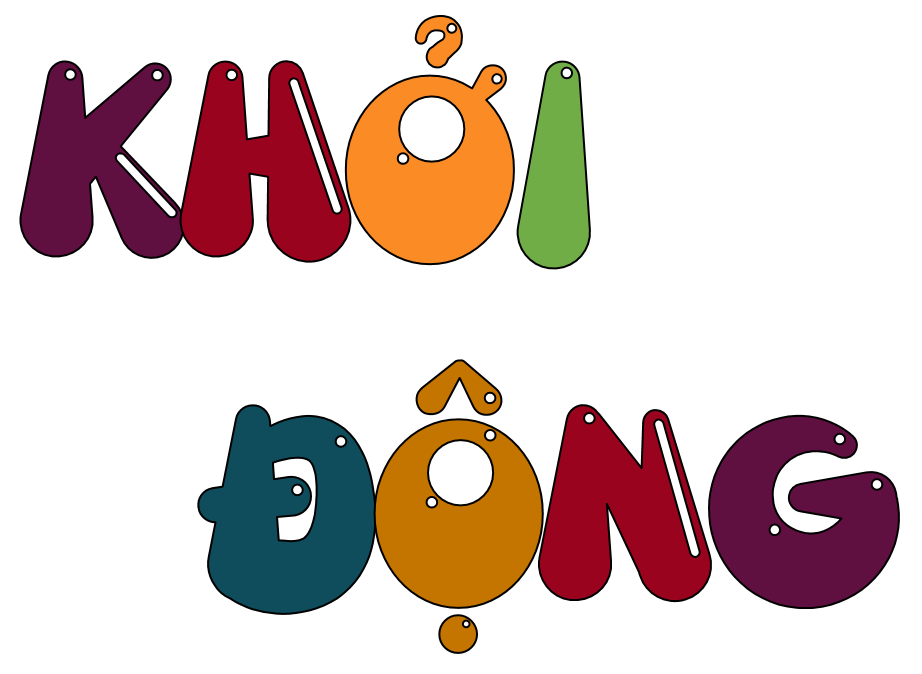 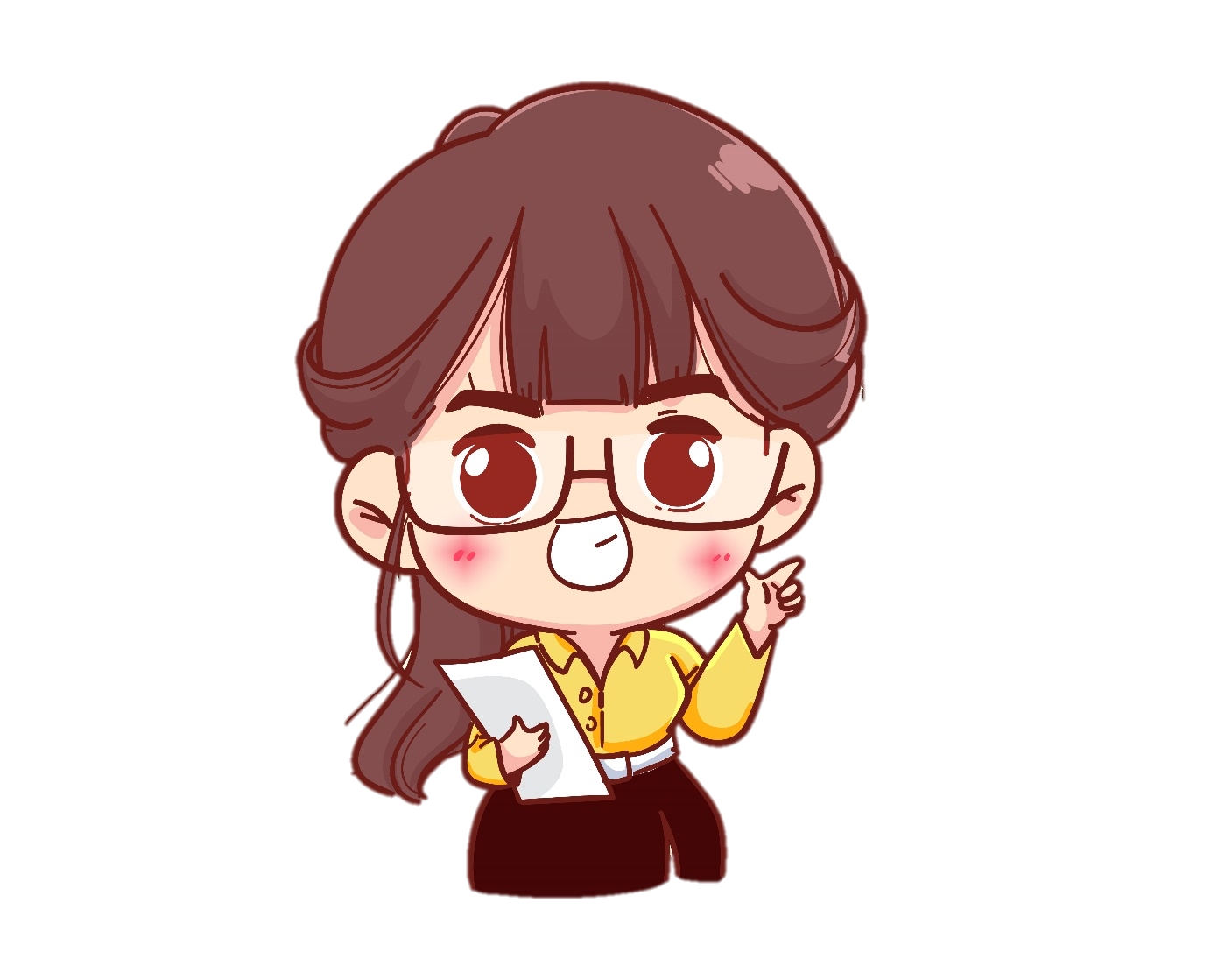 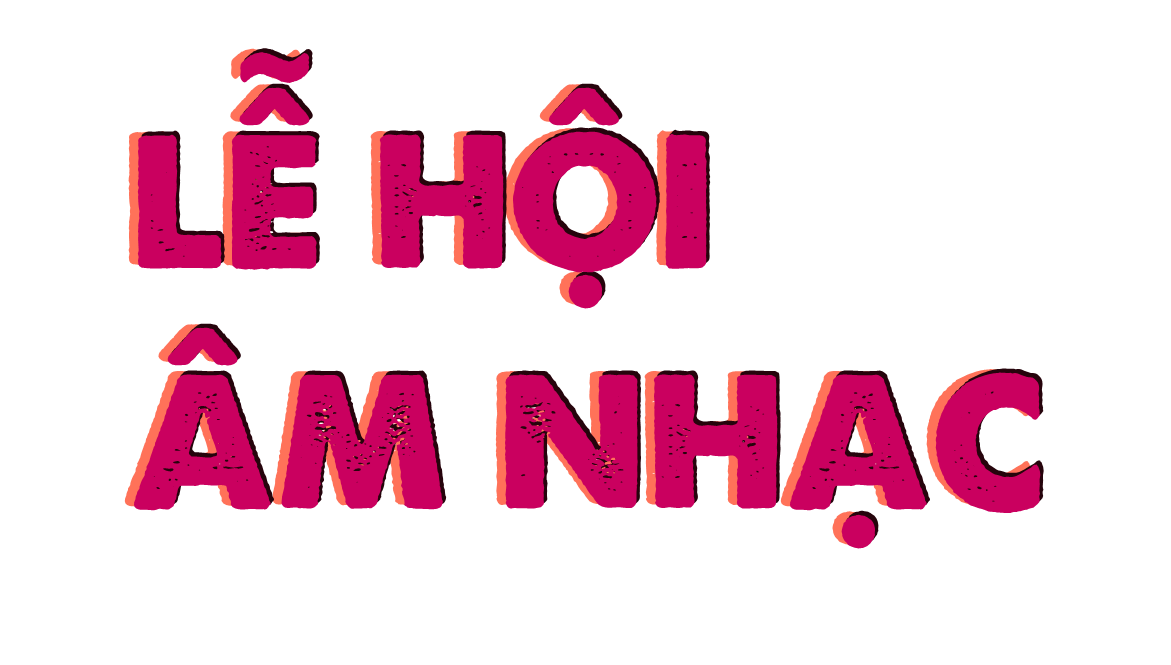 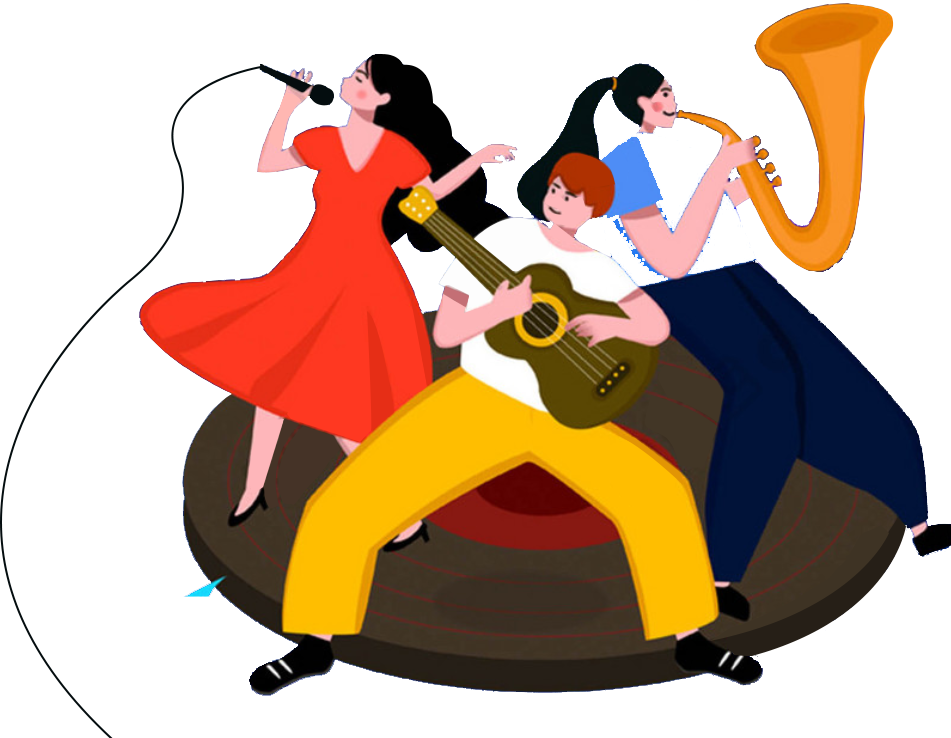 Hãy đoán xem đây là nhạc cụ gì?
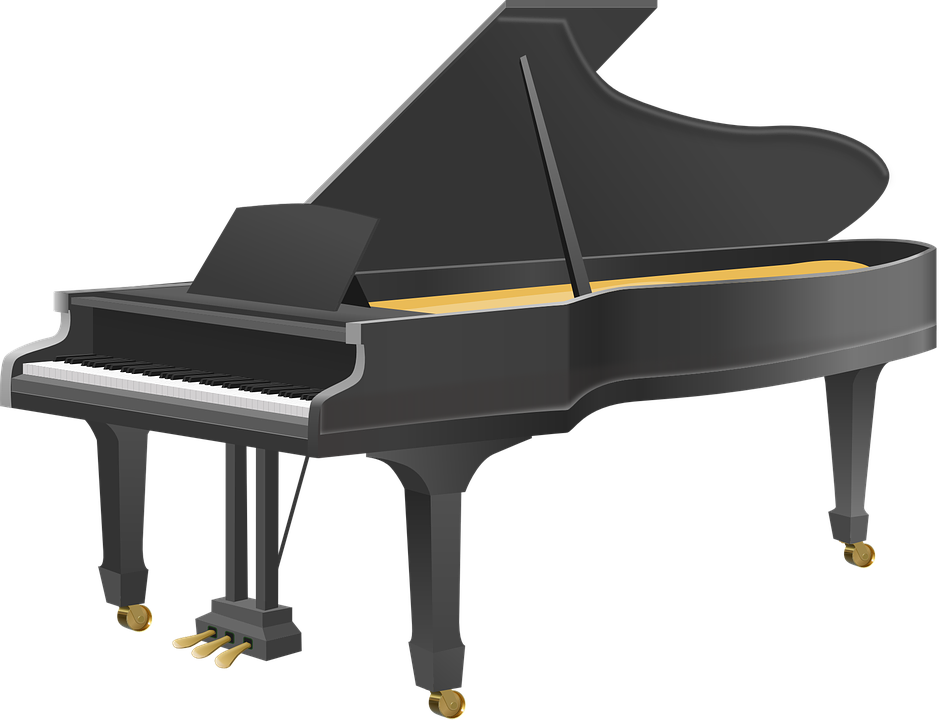 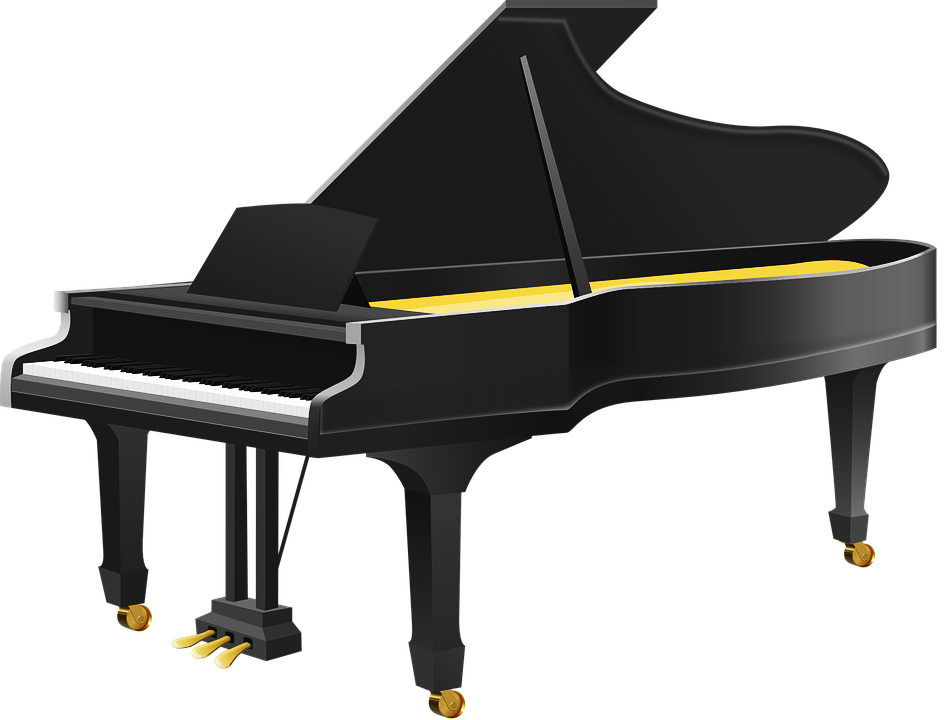 Đàn 
pi-a-nô
Hãy đoán xem đây là nhạc cụ gì?
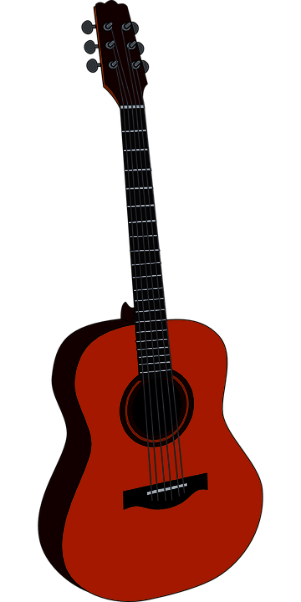 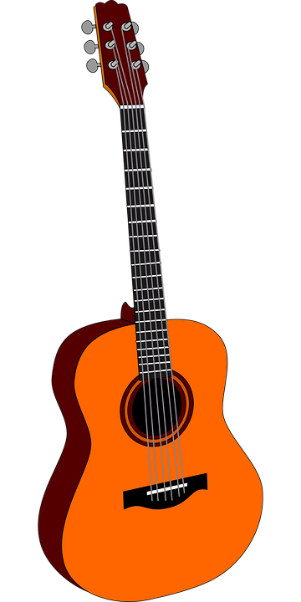 Đàn 
ghi-ta
Hãy đoán xem đây là nhạc cụ gì?
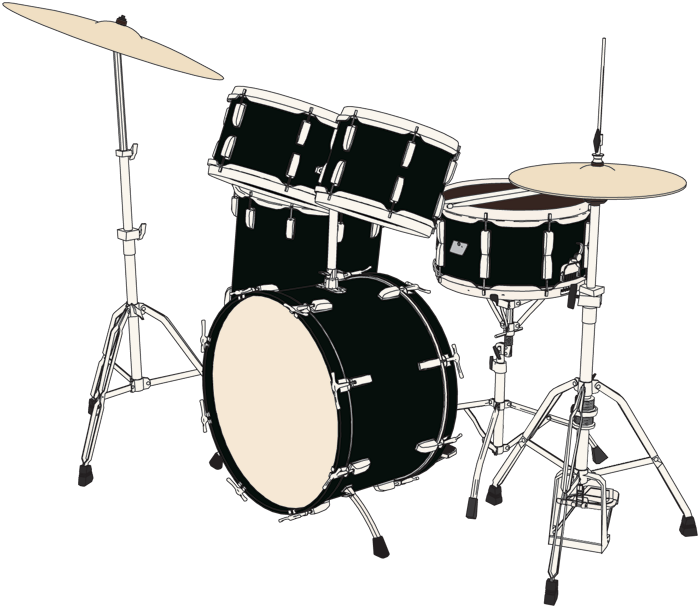 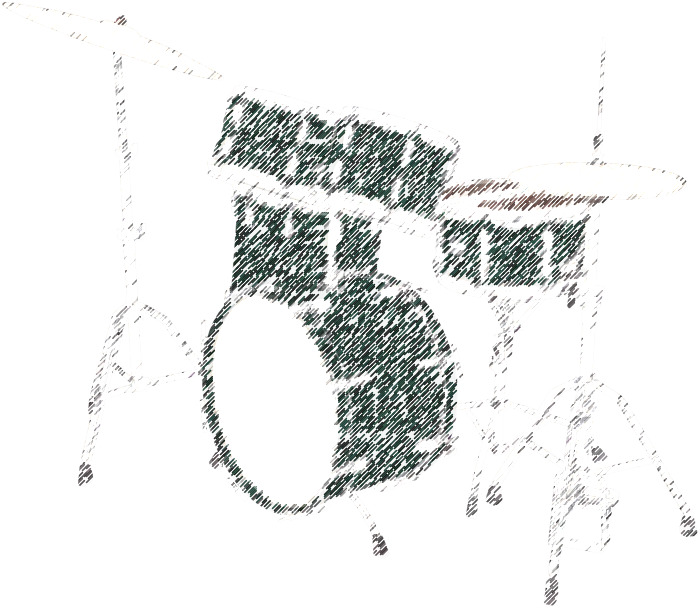 Trống
Em thích chơi loại nhạc cụ nào?
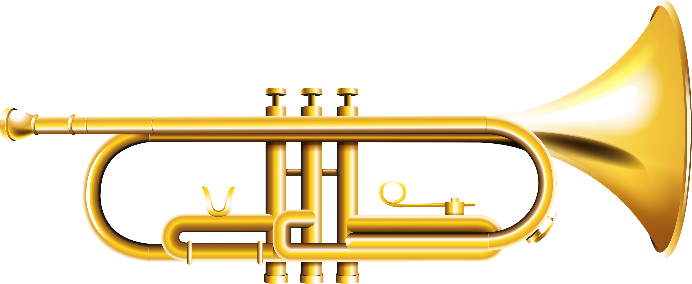 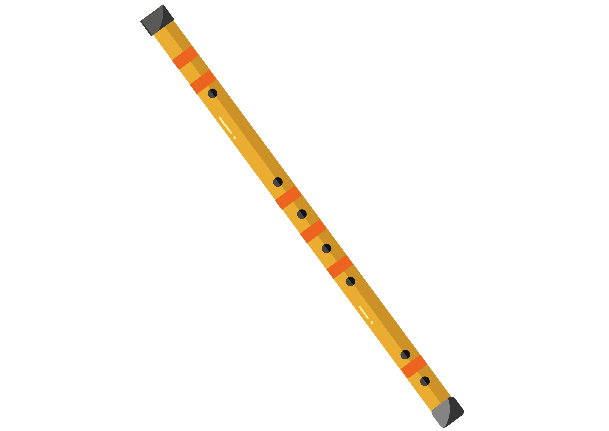 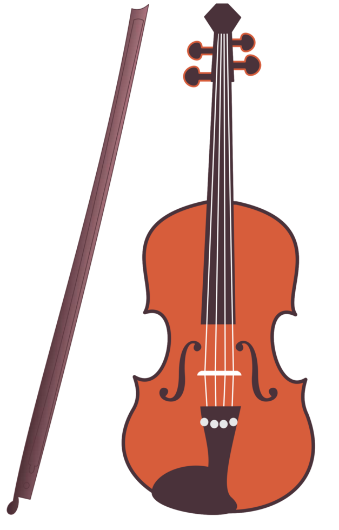 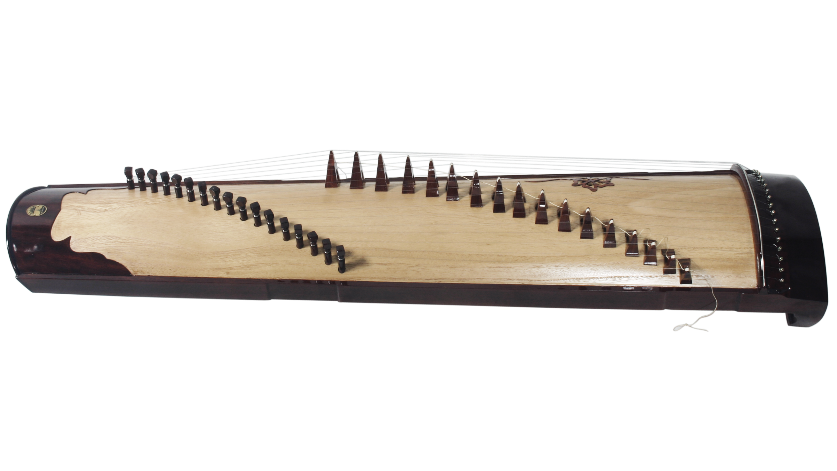 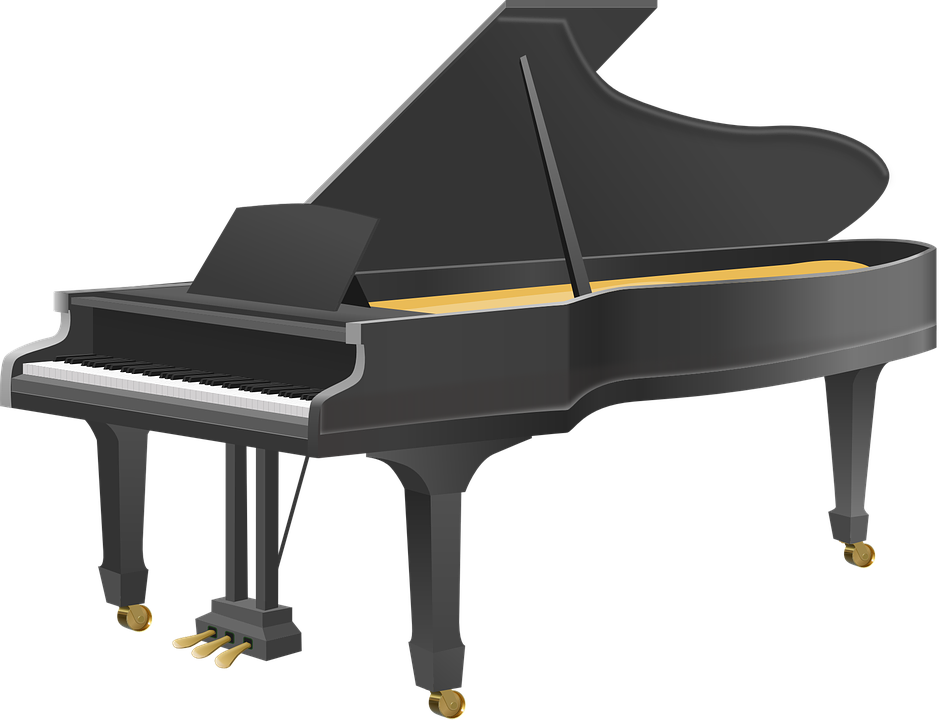 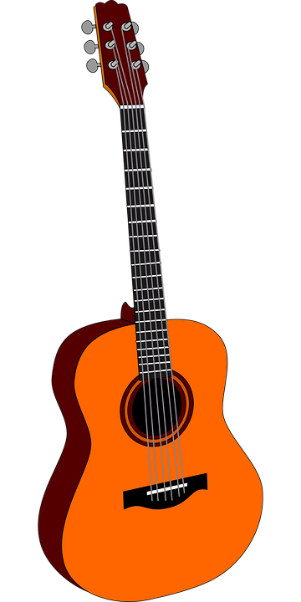 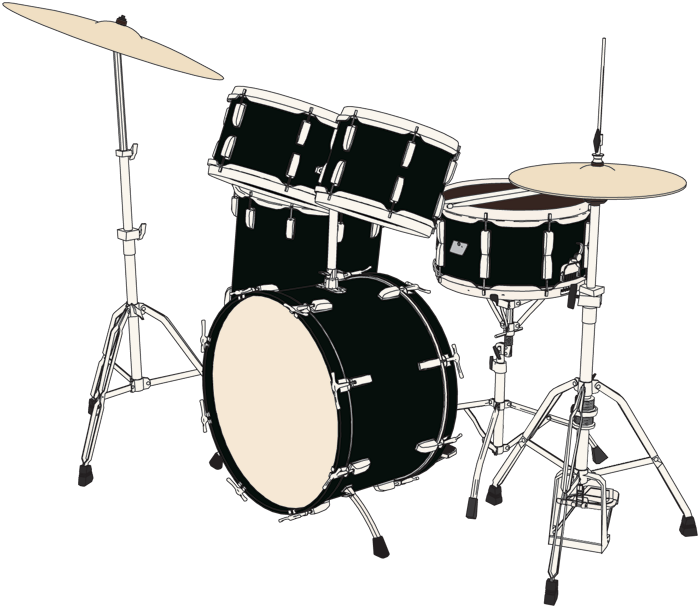 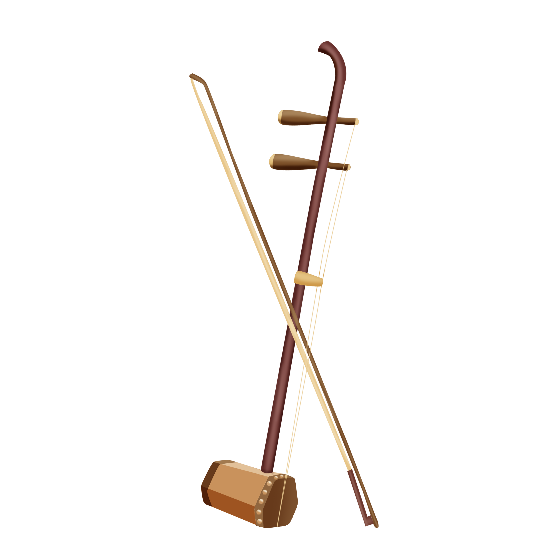 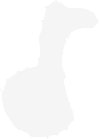 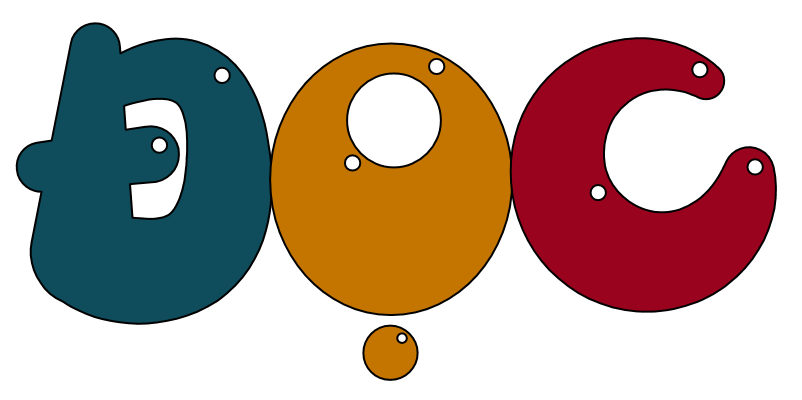 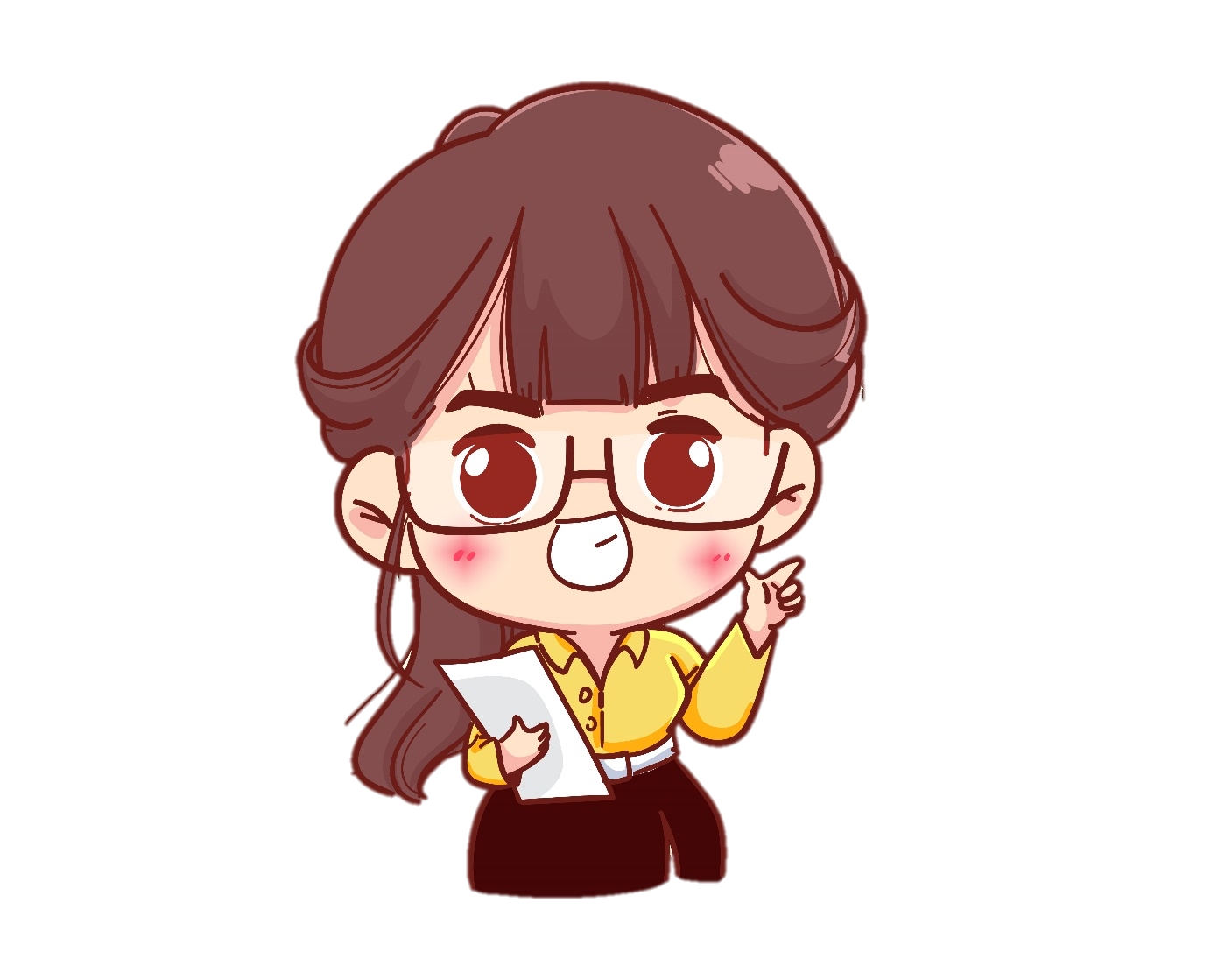 Đọc mẫu
Cô bé Mi-lô sống trên một hòn đảo ngập tràn không khi âm nhạc ở Cu-ba. Cô luôn mơ ước được chơi trống trong một ban nhạc.
	Người dân trên đảo ngầm quy ước: chỉ con trai mới được chơi trống. Vì vậy, khi thấy Mi-lô tập chơi trống, mọi người thường hét lên: “Về nhà ngay! Nhạc cụ này không dành cho con gái”.. Nhưng Mi-lô vẫn không từ bỏ đam mê. Ban ngày, cô chăm chú lắng nghe tất cả những âm thanh xung quanh: tiếng những tàu lá cọ đu đưa trong gió, tiếng vỗ cánh của những chú chim ruồi, âm thanh phát ra khi cô chụm hai chân rồi nhảy vào vũng nước.... Khi màn đêm buông xuống, Mi-lô ngồi trên bãi cát và lắng nghe âm thanh của biển cả. “Tại sao mình không thể trở thành một tay trống nhỉ?” – Cô bé khẽ hỏi những con sóng xô bờ.
Thế rồi, Mi-lô thuyết phục cha cho cô tham gia một lớp nhạc cụ. Trống tim-pan-ni, trống công-ga, trống bông-gô,... loại nào cô cũng chơi được. Thầy cô nhận ra tài năng của Mi-lô và bắt đầu dạy có mỗi ngày.
	- Sẽ đến ngày mình được chơi trong một ban nhạc thứ thiệt. Mi-lô thầm nghĩ.
	Khi chị gái Ku-chi-tô thành lập A-na-ca-ô-na, nhóm nhảy nữ đầu tiên của Cu-ba, cô bé Mi-lô 10 tuổi đã gia nhập ban nhạc với vai trò một tay trống. Nghe tiếng trống của Mi-lô, ai cũng muốn nhún nhảy.
	Cứ cố gắng như vậy, cuối cùng Mi-lô đã trở thành một nghệ sĩ trống nổi tiếng thế giới. 
(Theo Truyện kể hằng đêm dành cho các cô bé cá tính)
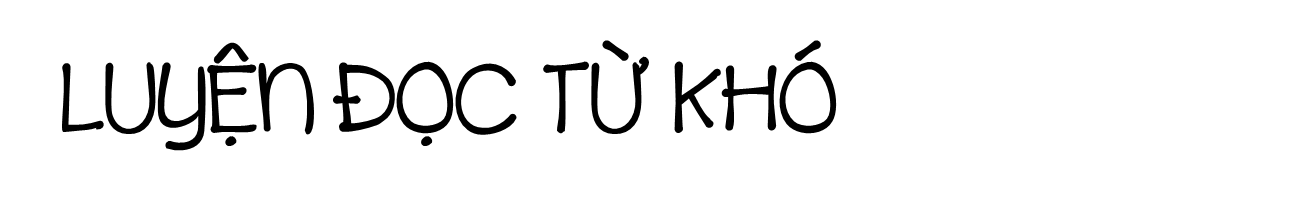 Khẽ hỏi
Trống công-ga
Trống tim-pan-ni
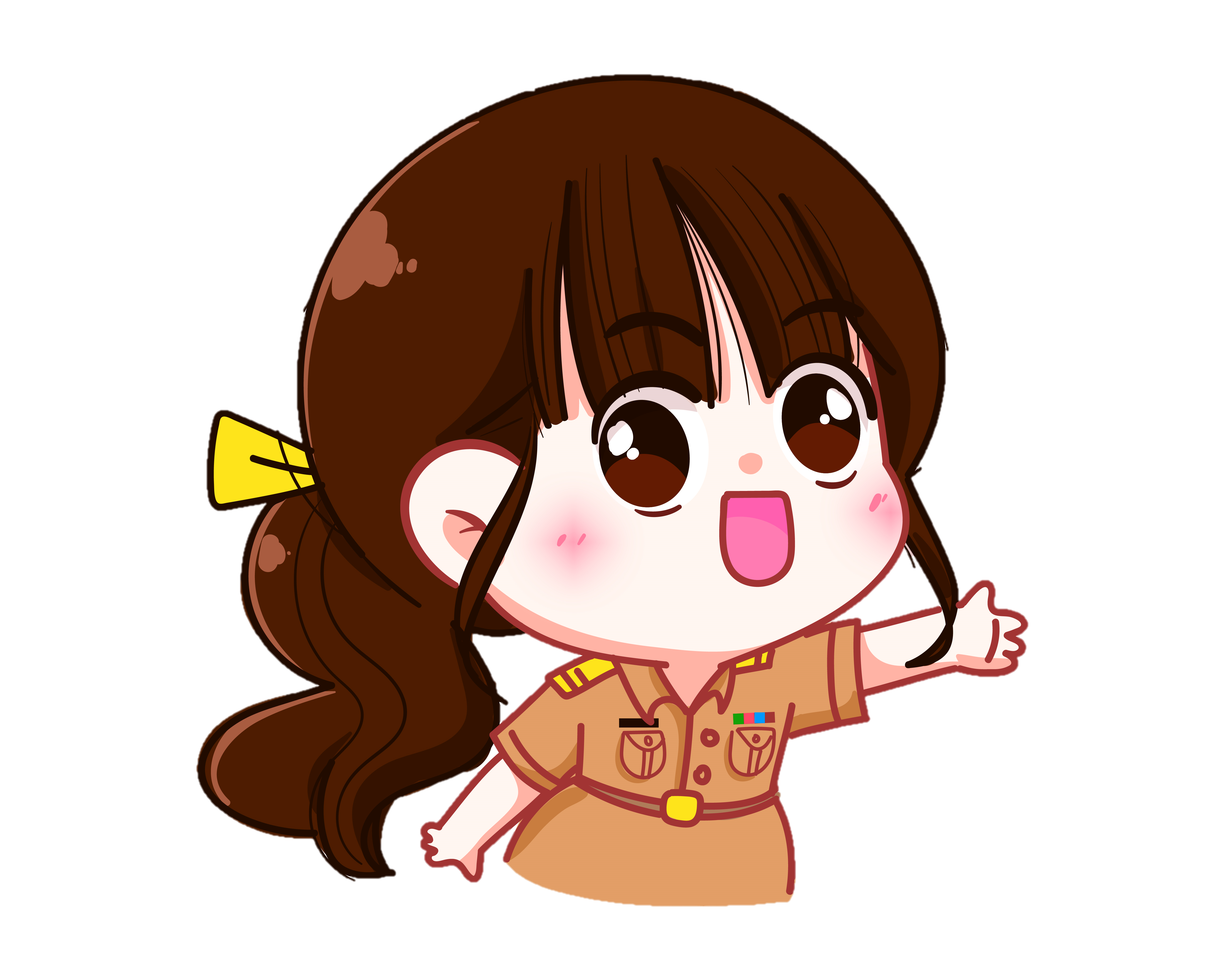 Ku-chi-tô
Trống bông-gô
A-na-ca-ô-na
Bài tập đọc chia làm mấy đoạn?
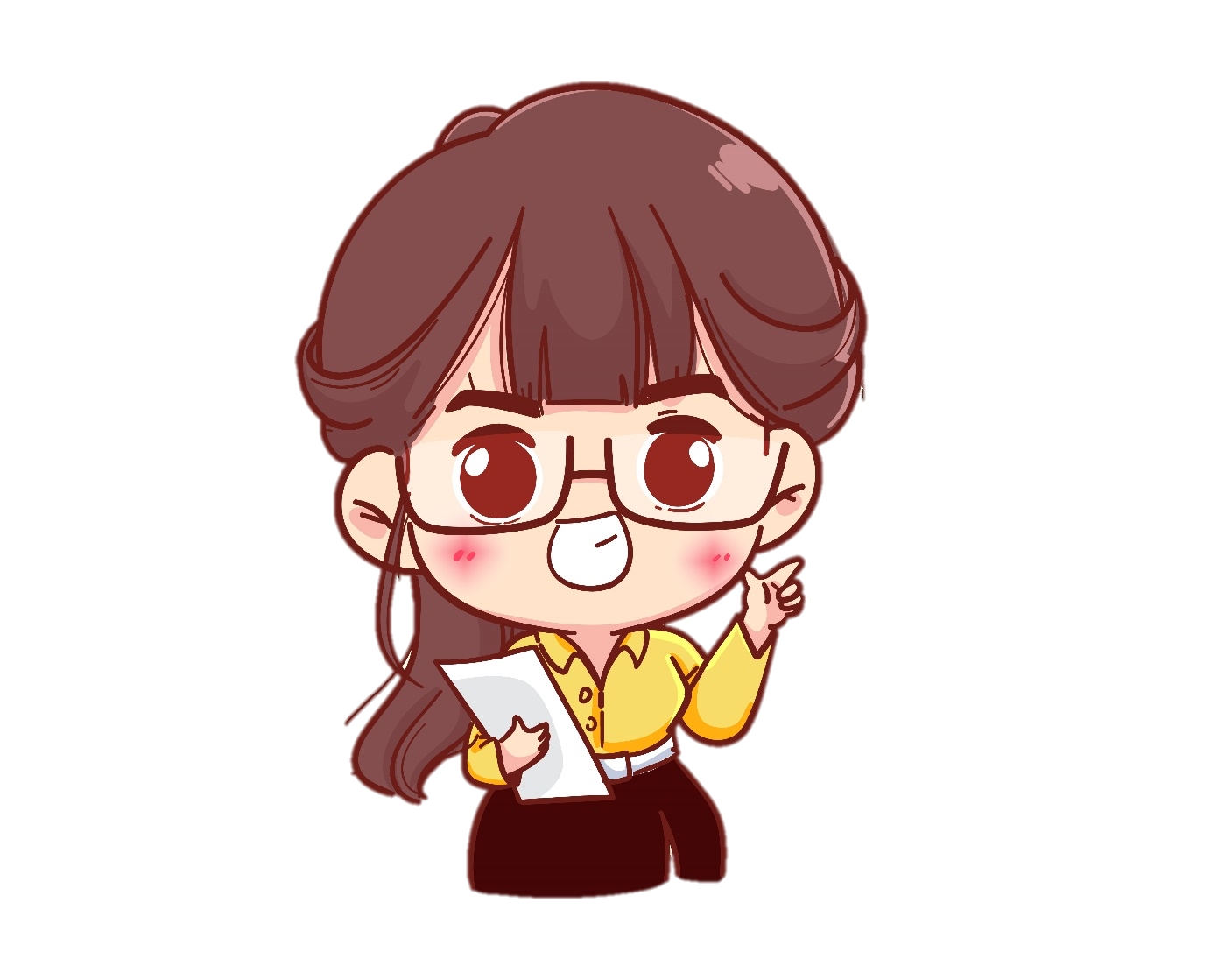 Cô bé Mi-lô sống trên một hòn đảo ngập tràn không khi âm nhạc ở Cu-ba. Cô luôn mơ ước được chơi trống trong một ban nhạc.
	Người dân trên đảo ngầm quy ước: chỉ con trai mới được chơi trống. Vì vậy, khi thấy Mi-lô tập chơi trống, mọi người thường hét lên: “Về nhà ngay! Nhạc cụ này không dành cho con gái”.. Nhưng Mi-lô vẫn không từ bỏ đam mê. Ban ngày, cô chăm chú lắng nghe tất cả những âm thanh xung quanh: tiếng những tàu lá cọ đu đưa trong gió, tiếng vỗ cánh của những chú chim ruồi, âm thanh phát ra khi cô chụm hai chân rồi nhảy vào vũng nước.... Khi màn đêm buông xuống, Mi-lô ngồi trên bãi cát và lắng nghe âm thanh của biển cả. “Tại sao mình không thể trở thành một tay trống nhỉ?” – Cô bé khẽ hỏi những con sóng xô bờ.
Thế rồi, Mi-lô thuyết phục cha cho cô tham gia một lớp nhạc cụ. Trống tim-pan-ni, trống công-ga, trống bông-gô,... loại nào cô cũng chơi được. Thầy cô nhận ra tài năng của Mi-lô và bắt đầu dạy có mỗi ngày.
	- Sẽ đến ngày mình được chơi trong một ban nhạc thứ thiệt. Mi-lô thầm nghĩ.
	Khi chị gái Ku-chi-tô thành lập A-na-ca-ô-na, nhóm nhảy nữ đầu tiên của Cu-ba, cô bé Mi-lô 10 tuổi đã gia nhập ban nhạc với vai trò một tay trống. Nghe tiếng trống của Mi-lô, ai cũng muốn nhún nhảy.
	Cứ cố gắng như vậy, cuối cùng Mi-lô đã trở thành một nghệ sĩ trống nổi tiếng thế giới. 
(Theo Truyện kể hằng đêm dành cho các cô bé cá tính)
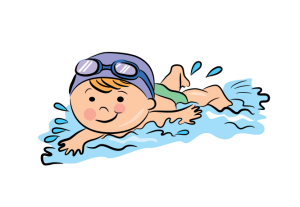 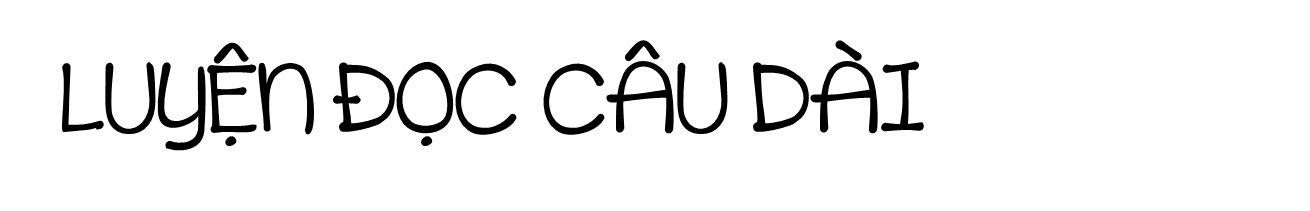 Ban ngày cô chăm chú lắng nghe tất cả những âm thanh xung quanh: tiếng những tàu lá cọ đu đưa trong gió, tiếng vỗ cánh của những chú chim ruồi, âm thanh phát ra khi cô chụm hai chân rồi nhảy vào vũng nước....
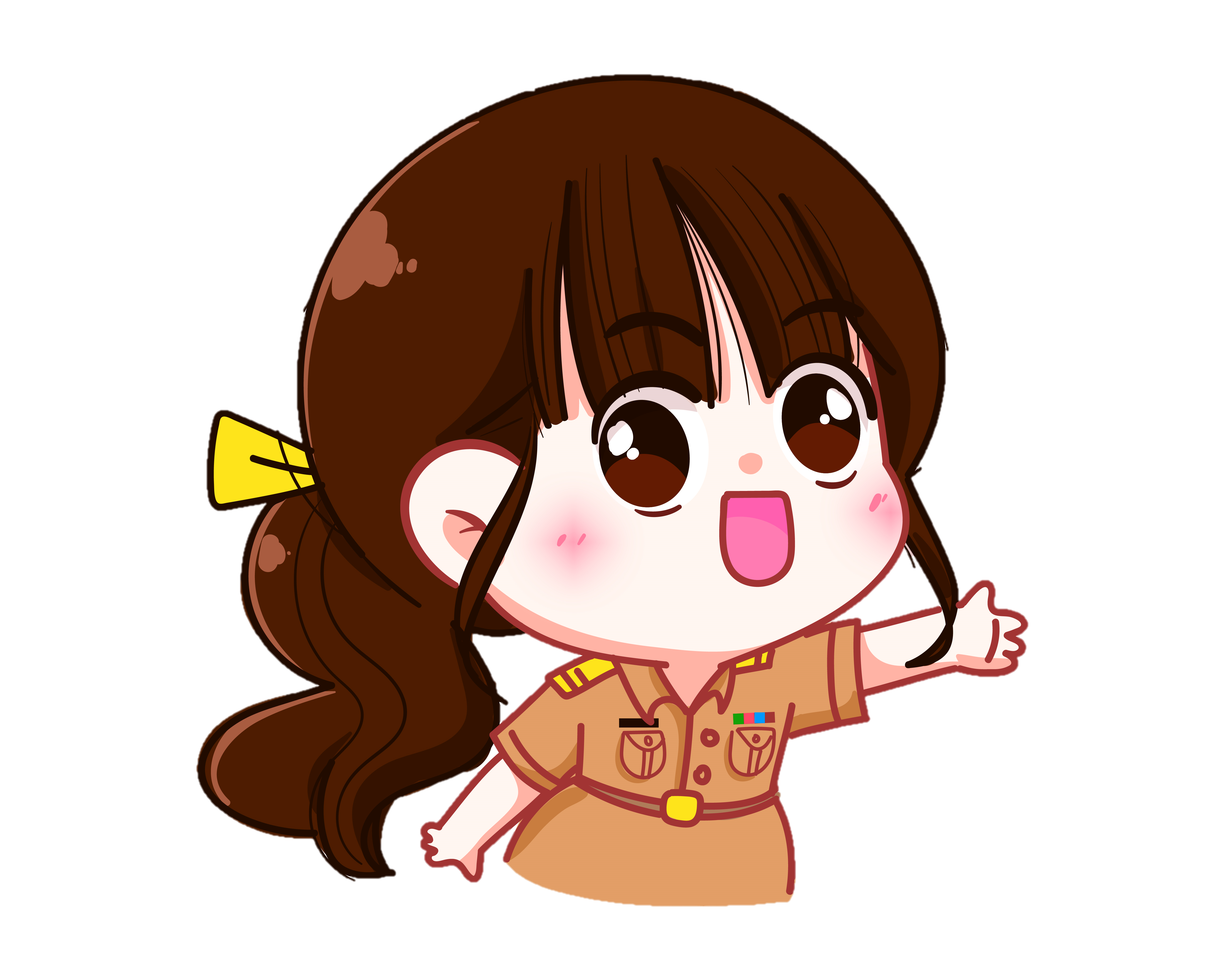 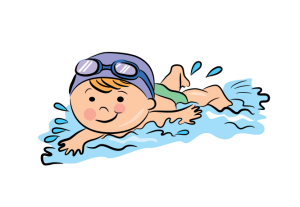 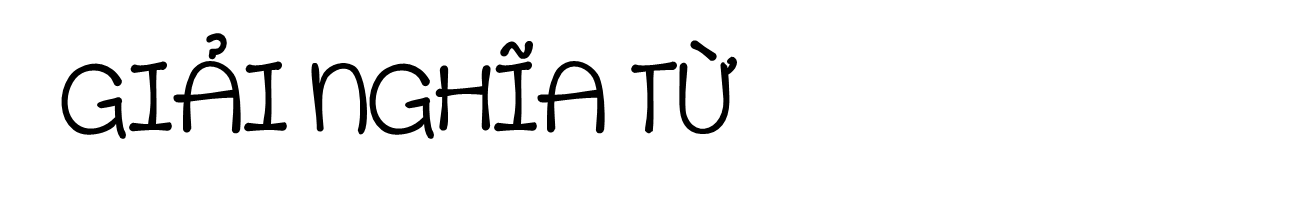 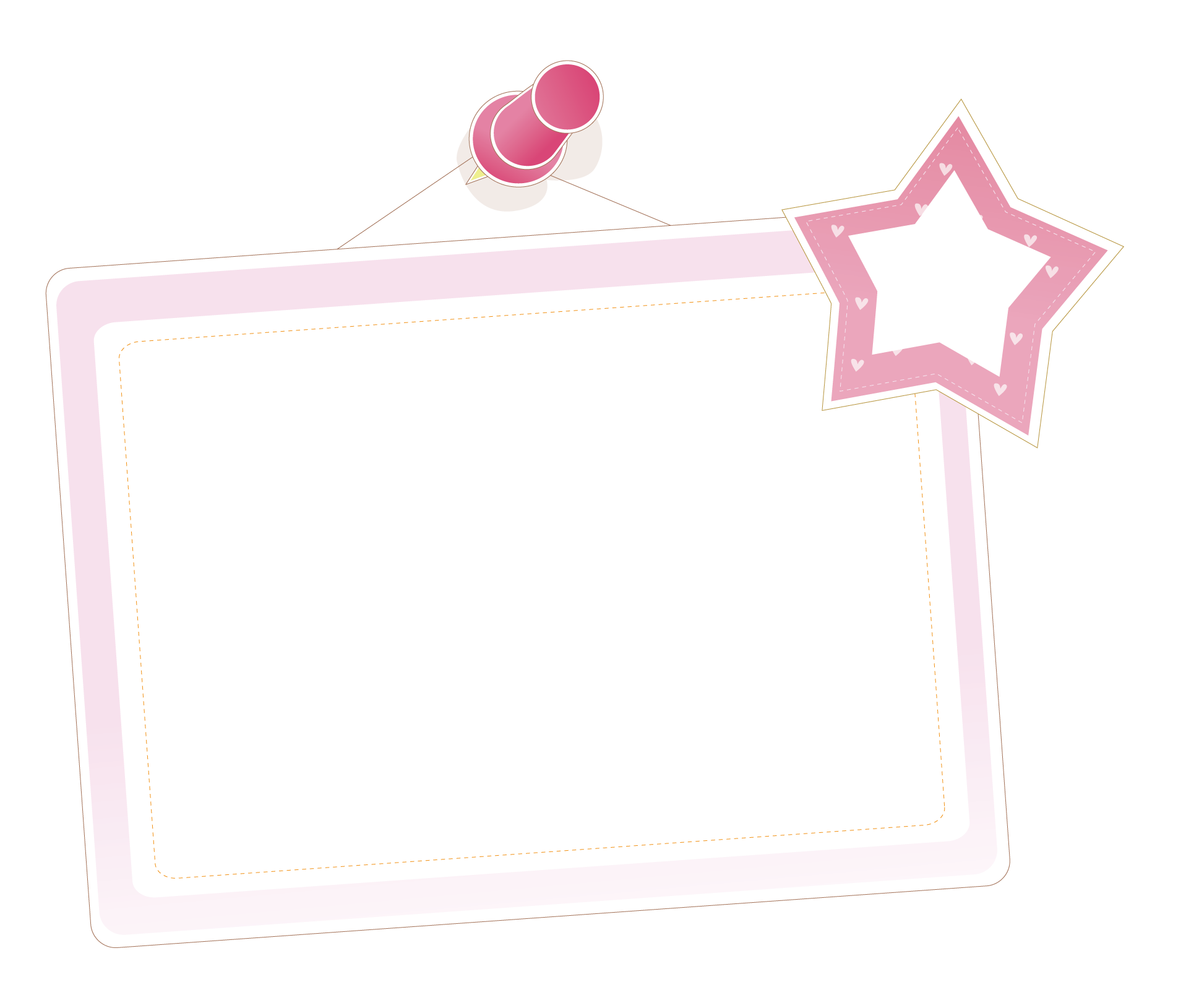 Cu-ba
Một nước ở Châu Mỹ, thủ đô là  Ha-va-na
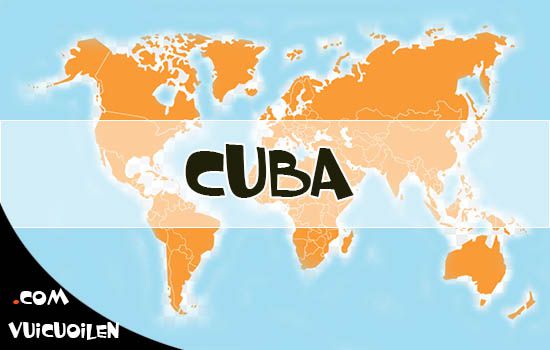 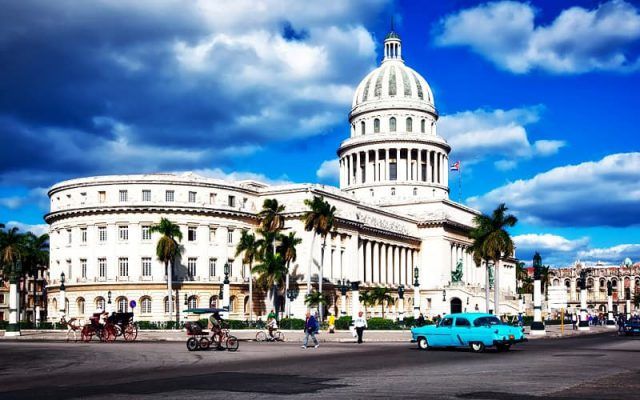 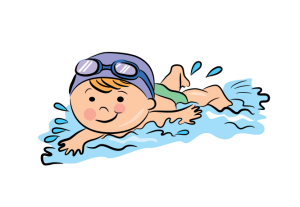 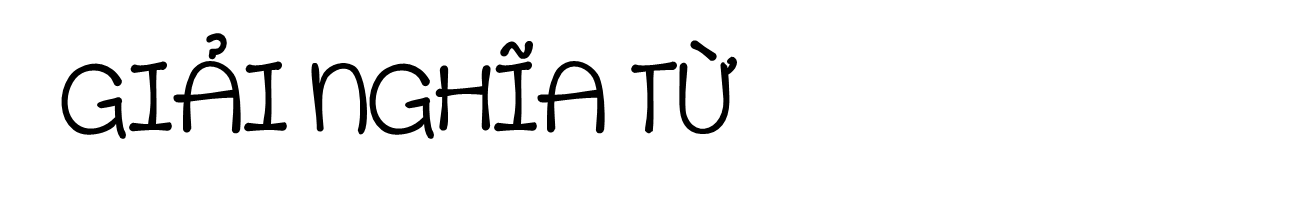 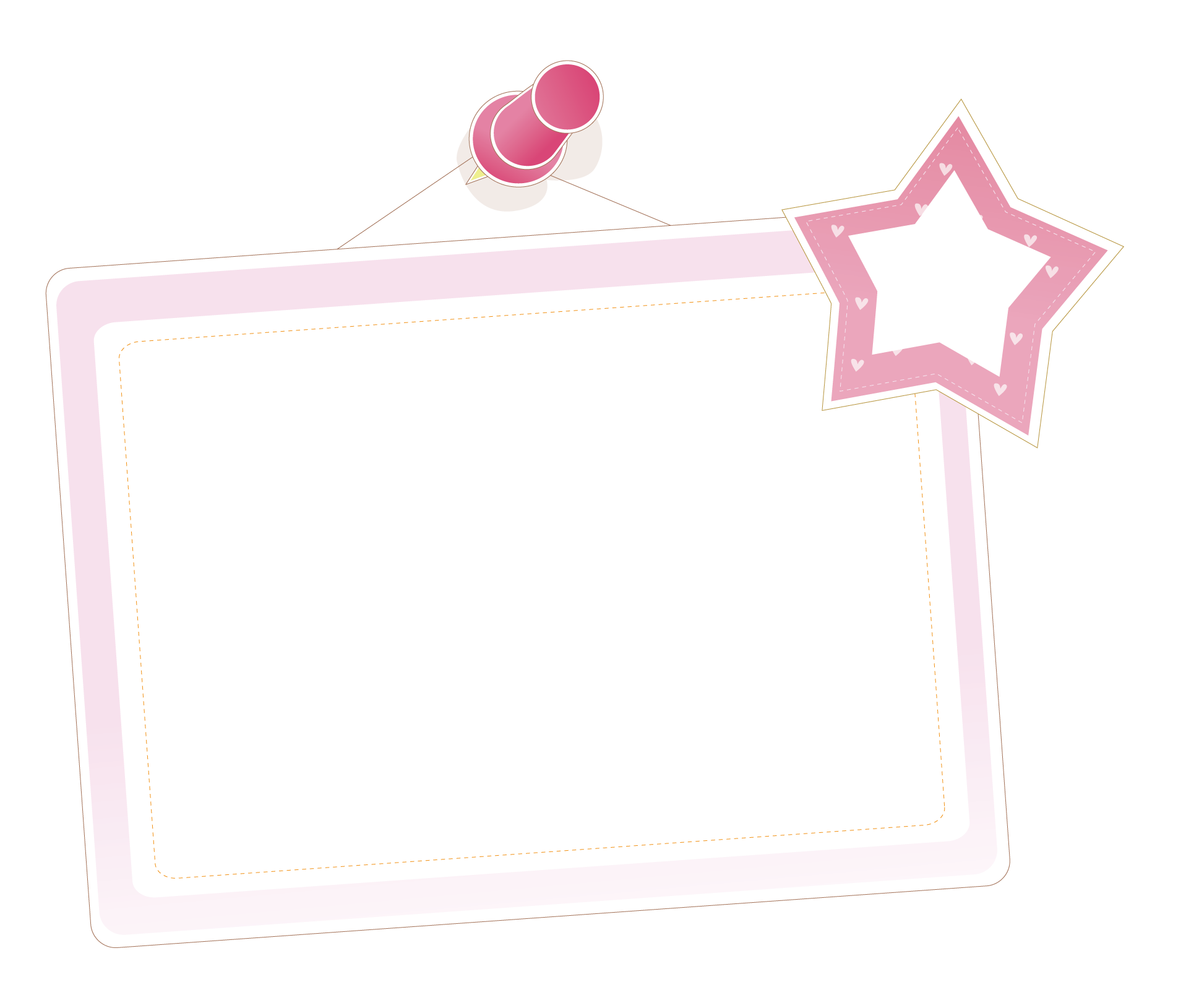 Loài chim nhỏ nhất trong các loài chim, khi bay có thể giữ nguyên một vị trí, cánh vỗ nhiều lần tạo nên tiếng vo ve như ruồi
Chim ruồi
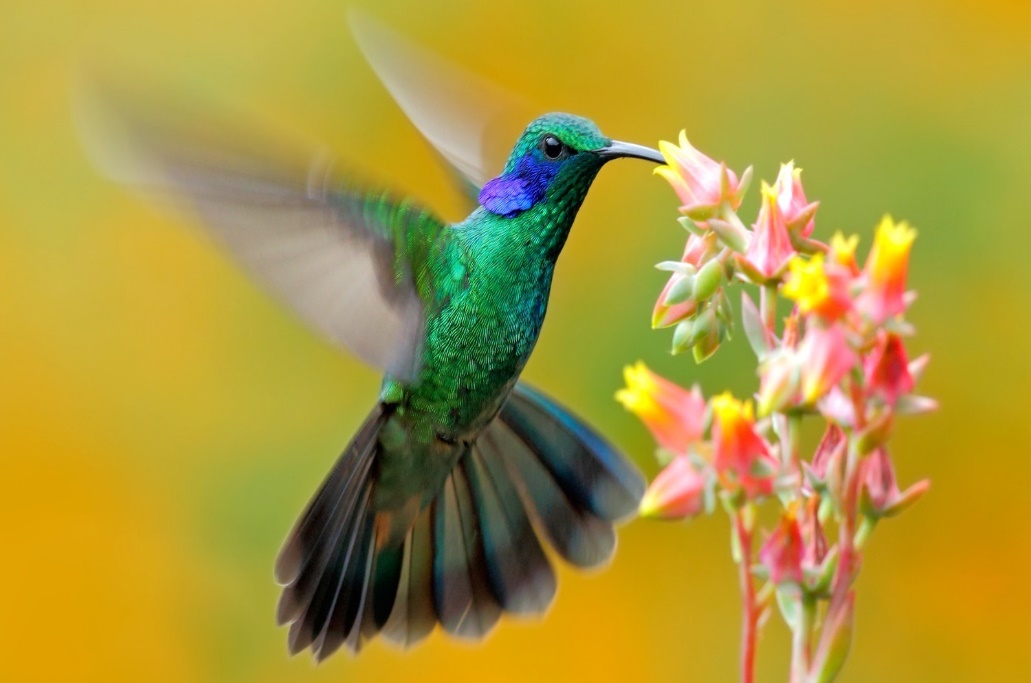 Đọc toàn bài
Cô bé Mi-lô sống trên một hòn đảo ngập tràn không khi âm nhạc ở Cu-ba. Cô luôn mơ ước được chơi trống trong một ban nhạc.
	Người dân trên đảo ngầm quy ước: chỉ con trai mới được chơi trống. Vì vậy, khi thấy Mi-lô tập chơi trống, mọi người thường hét lên: “Về nhà ngay! Nhạc cụ này không dành cho con gái”.. Nhưng Mi-lô vẫn không từ bỏ đam mê. Ban ngày, cô chăm chú lắng nghe tất cả những âm thanh xung quanh: tiếng những tàu lá cọ đu đưa trong gió, tiếng vỗ cánh của những chú chim ruồi, âm thanh phát ra khi cô chụm hai chân rồi nhảy vào vũng nước.... Khi màn đêm buông xuống, Mi-lô ngồi trên bãi cát và lắng nghe âm thanh của biển cả. “Tại sao mình không thể trở thành một tay trống nhỉ?” – Cô bé khẽ hỏi những con sóng xô bờ.
Thế rồi, Mi-lô thuyết phục cha cho cô tham gia một lớp nhạc cụ. Trống tim-pan-ni, trống công-ga, trống bông-gô,... loại nào cô cũng chơi được. Thầy cô nhận ra tài năng của Mi-lô và bắt đầu dạy có mỗi ngày.
	- Sẽ đến ngày mình được chơi trong một ban nhạc thứ thiệt. Mi-lô thầm nghĩ.
	Khi chị gái Ku-chi-tô thành lập A-na-ca-ô-na, nhóm nhảy nữ đầu tiên của Cu-ba, cô bé Mi-lô 10 tuổi đã gia nhập ban nhạc với vai trò một tay trống. Nghe tiếng trống của Mi-lô, ai cũng muốn nhún nhảy.
	Cứ cố gắng như vậy, cuối cùng Mi-lô đã trở thành một nghệ sĩ trống nổi tiếng thế giới. 
(Theo Truyện kể hằng đêm dành cho các cô bé cá tính)
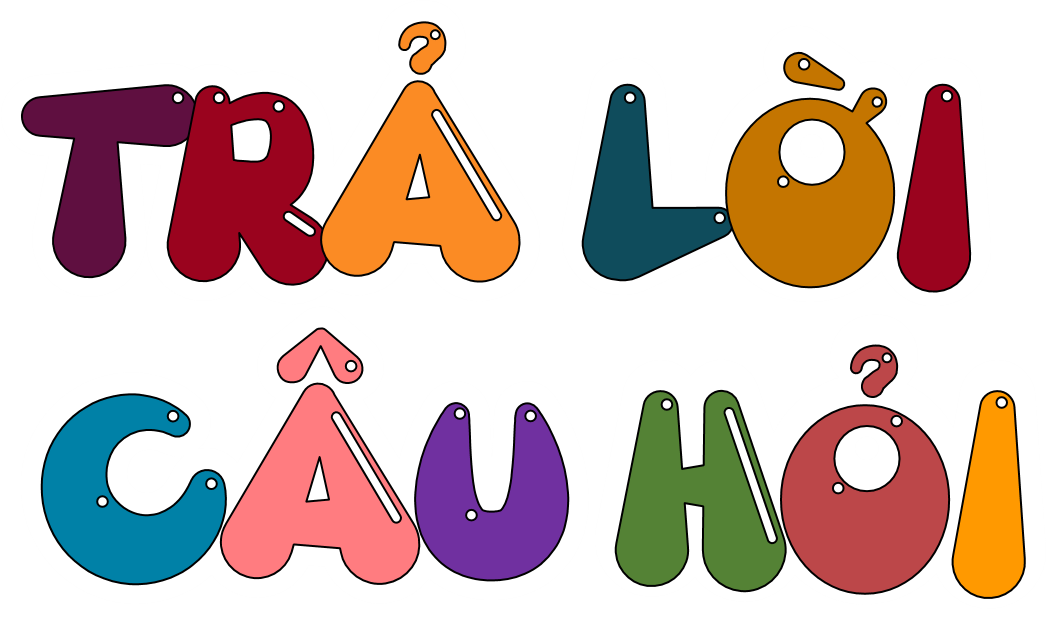 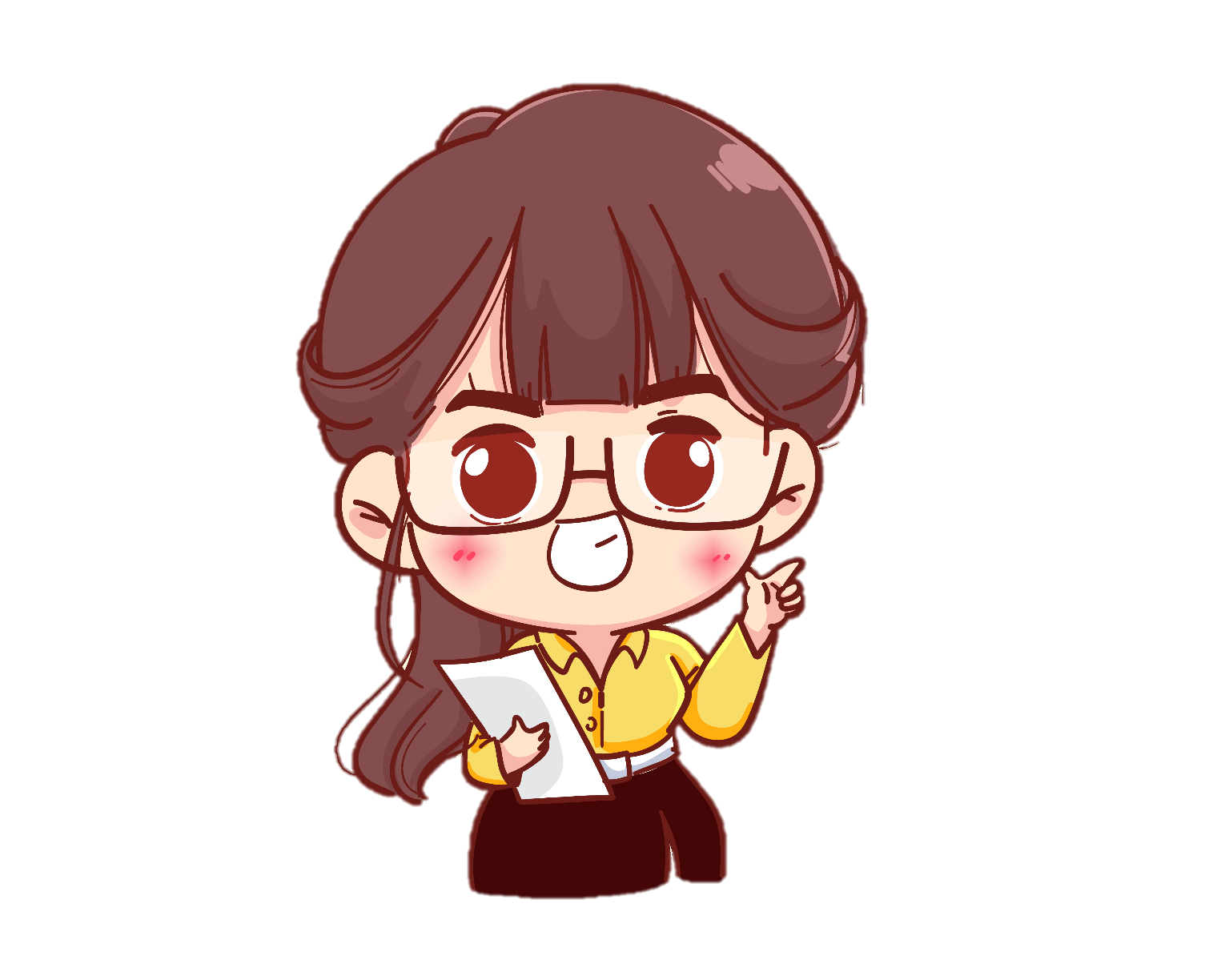 Câu 1: Bài đọc cho biết những thông tin gì về Mi-lô?
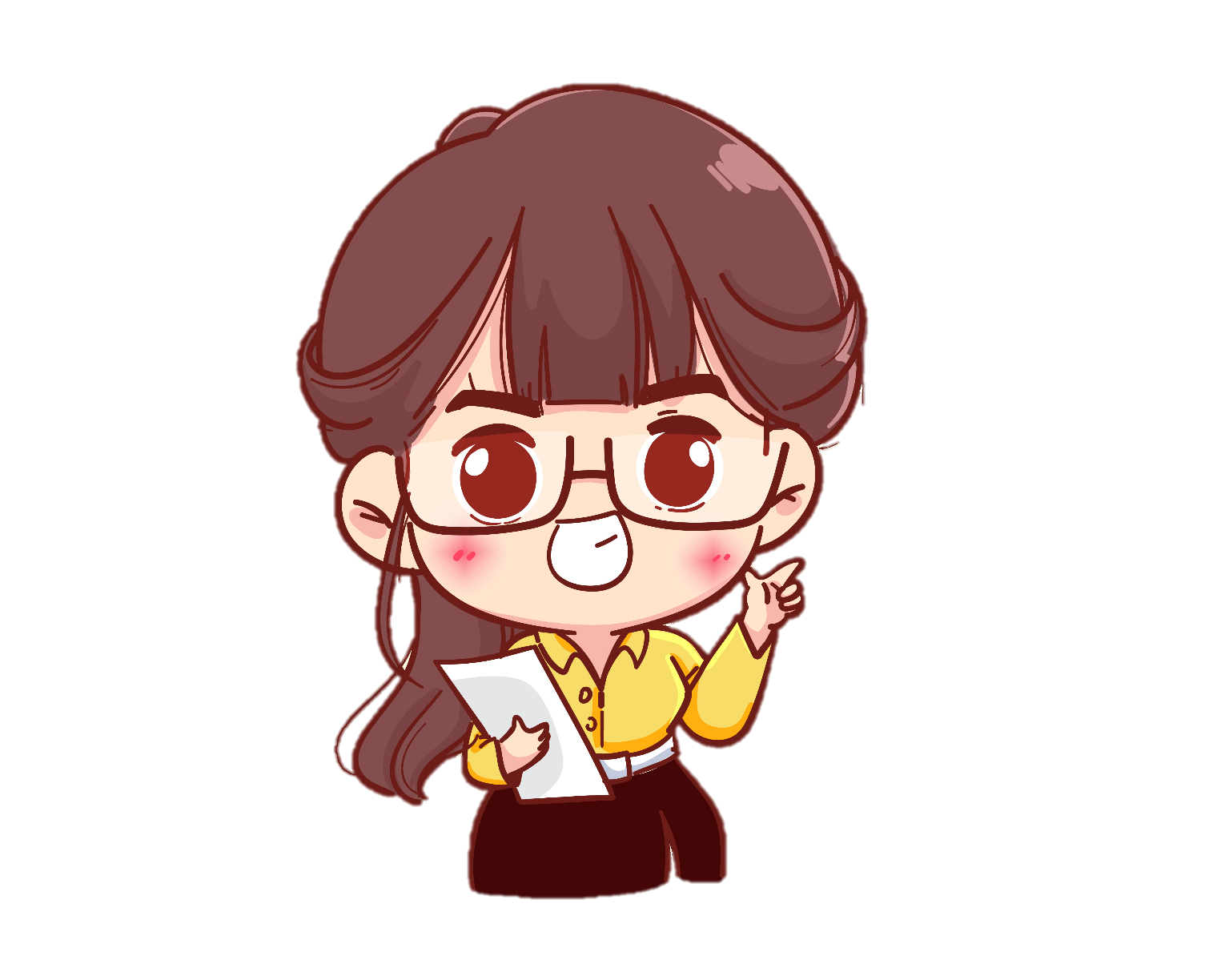 ước mơ
nơi ở
đam mê
thành tích 
nổi bậc
TÌM HIỂU BÀI
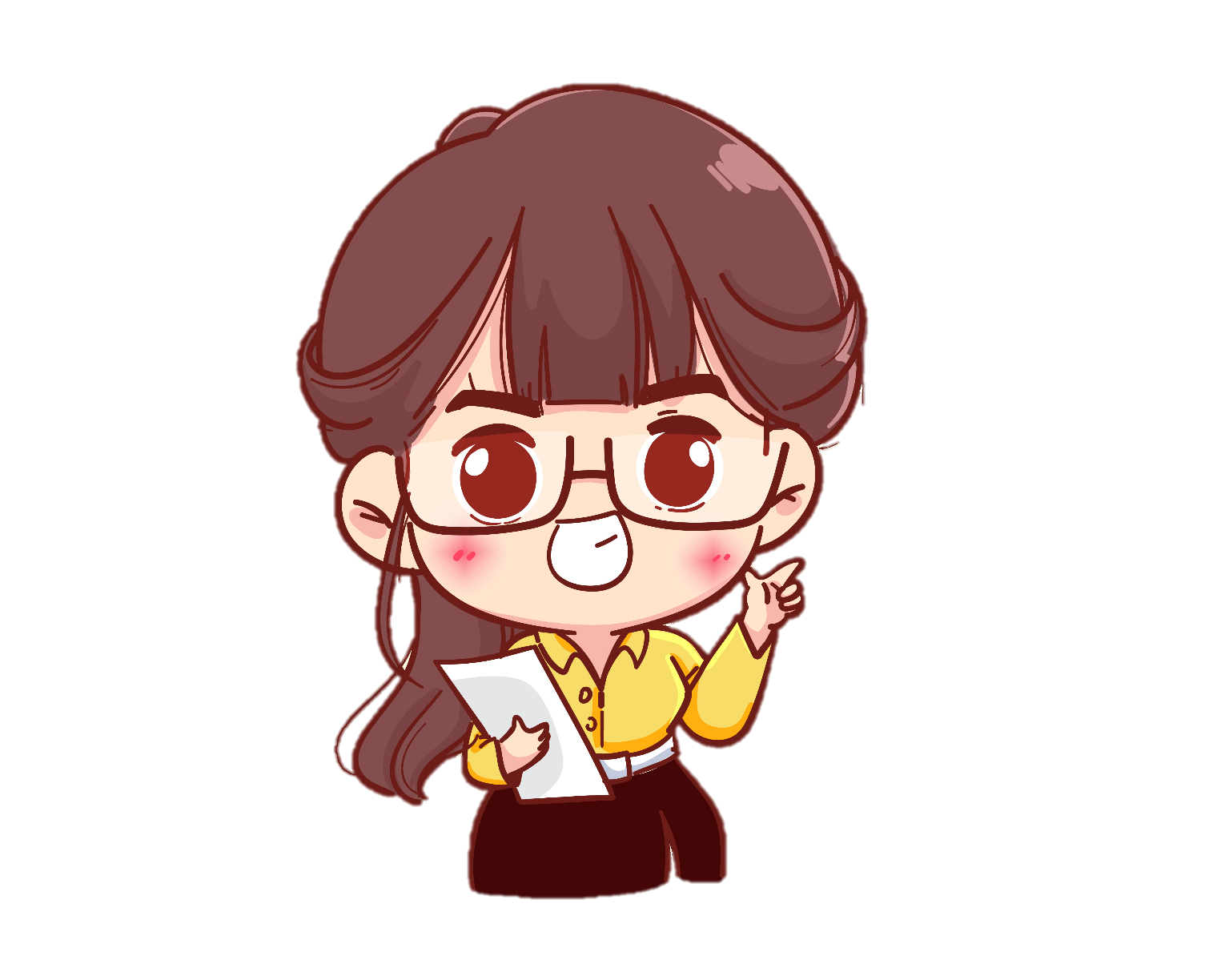 Hãy thảo luận theo nhóm đôi, đọc và trả lời câu hỏi nhé !
Được chơi trống trong một ban nhạc
Một hòn đảo ngập tràn không khi âm nhạc ở Cu-ba
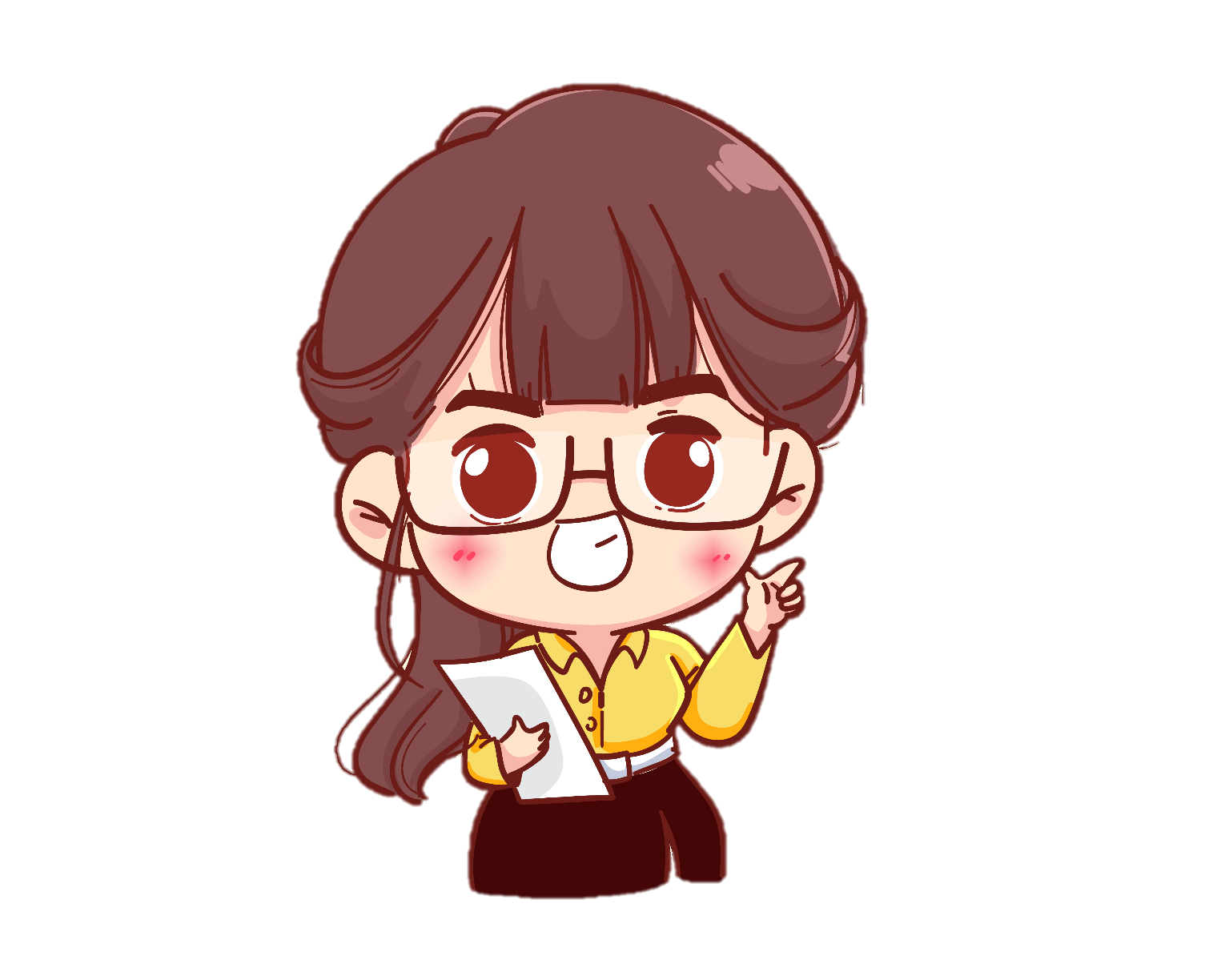 thành tích nổi bậc
ước mơ
nơi ở
đam mê
Chơi trống
Trở thành một nghệ sĩ trống nổi tiếng trên thế giới
Câu 2: Mọi người làm gì khi thấy Mi-lô chơi trống? Vì sao họ làm như vậy?
-Mọi người hét lên: “Về nhà ngay!Nhạc cụ này không dành cho con gái.” 
-Mọi người làm như vậy vì người dân trên đảo có một quy ước ngầm: chỉ có con trai mới được chơi trống.
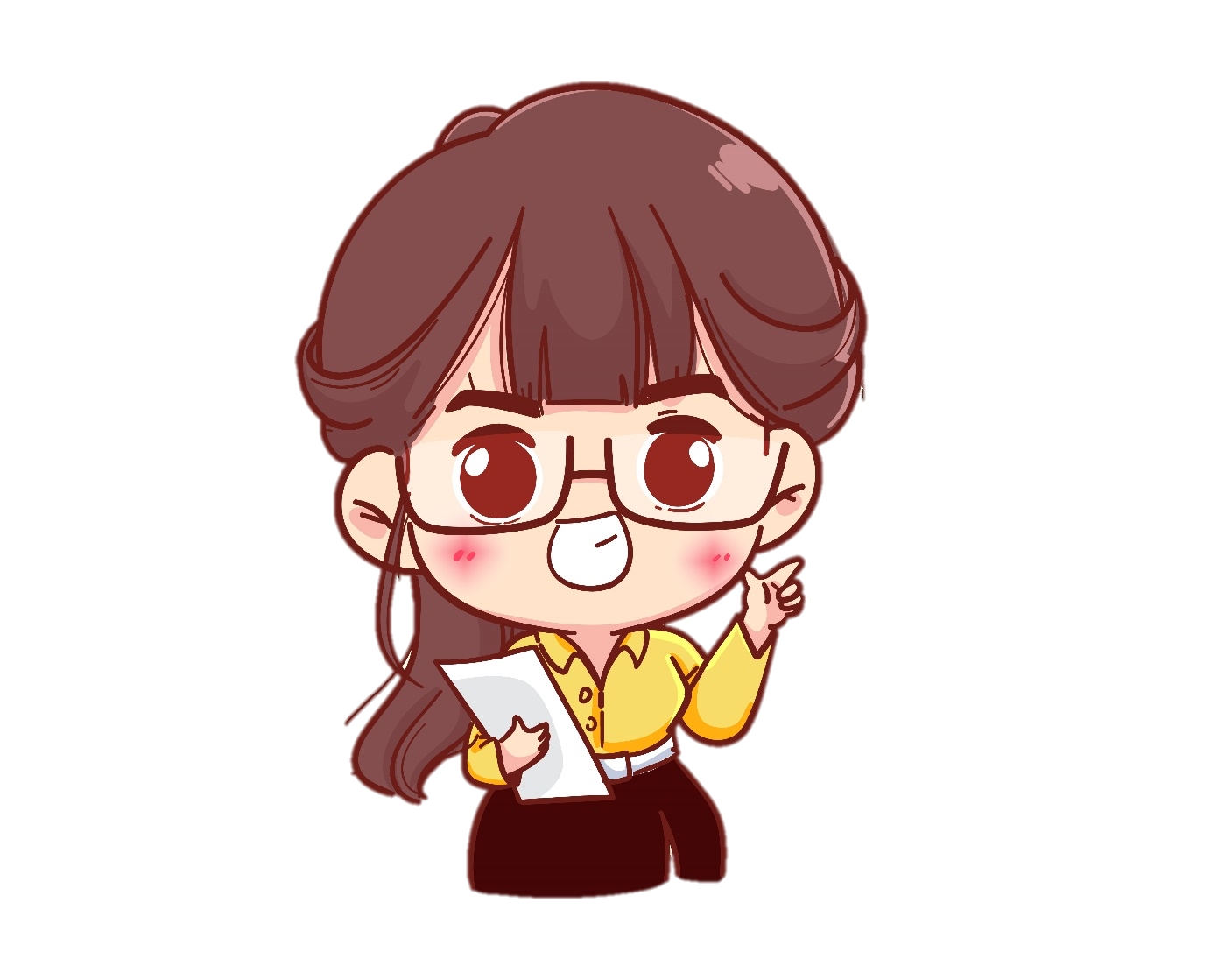 Câu 3: Hành trình trở thành nghệ sĩ trống nổi tiếng thế giới của Mi-lô có những thuận lợi và khó khăn gì?
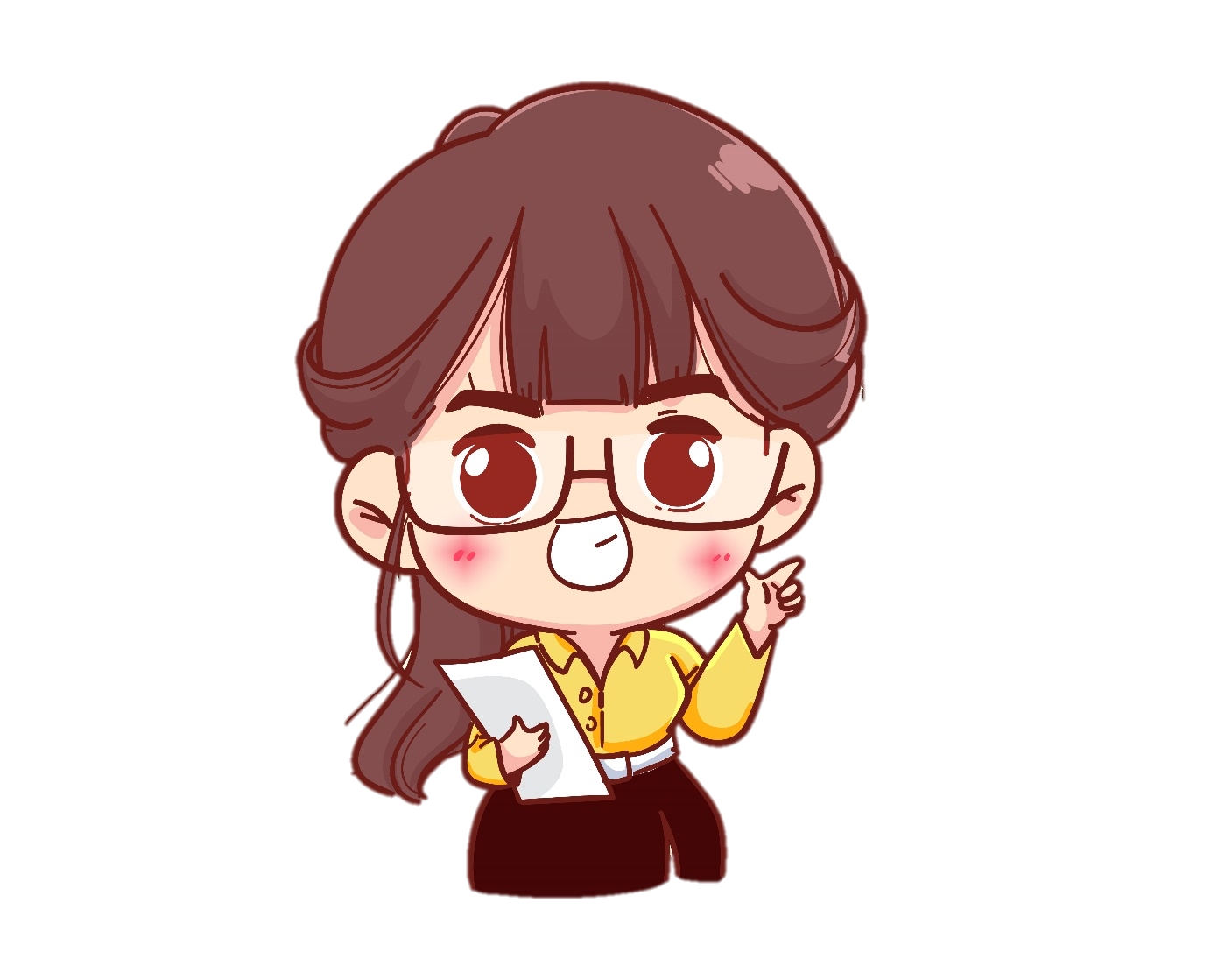 Hãy thảo luận theo nhóm bốn, đọc và trả lời câu hỏi nhé !
Câu 3: Hành trình trở thành nghệ sĩ trống nổi tiếng thế giới của Mi-lô có những thuận lợi và khó khăn gì?
Thuận lợi:
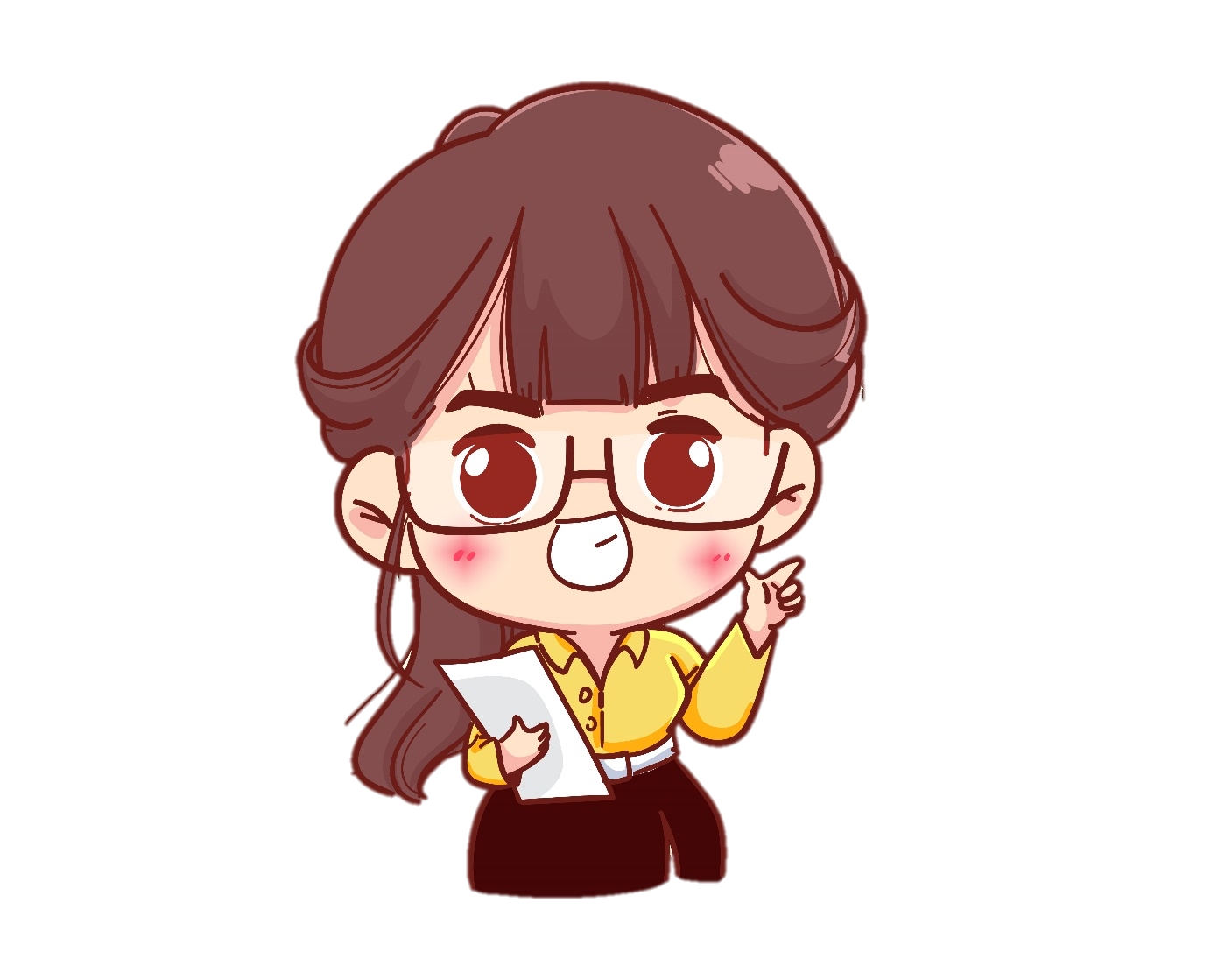 Mi-lô rất đam mê chơi trống
Gia đình, nhà trường luôn hỗ trợ, giúp đỡ Mi-lô
Câu 3: Hành trình trở thành nghệ sĩ trống nổi tiếng thế giới của Mi-lô có những thuận lợi và khó khăn gì?
Khó khăn
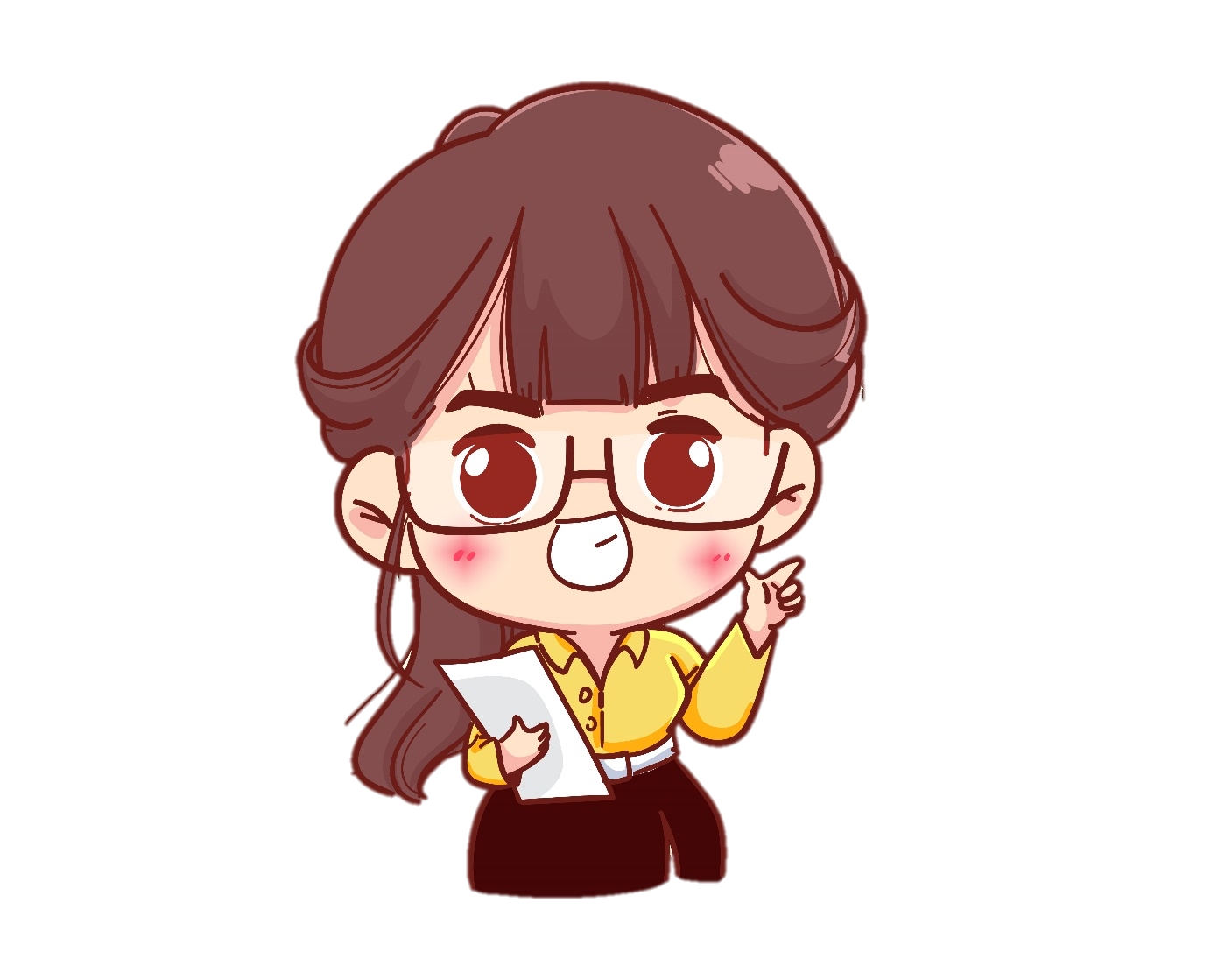 Người dân nơi Mi-lô sống có một quy ước ngầm là chỉ con trai mới được chơi trống
Câu 4: Dựa vào bài đọc, hãy cho biết vì sao Mi-lô trở thành một nghệ sĩ trống nổi tiếng trên thế giới?
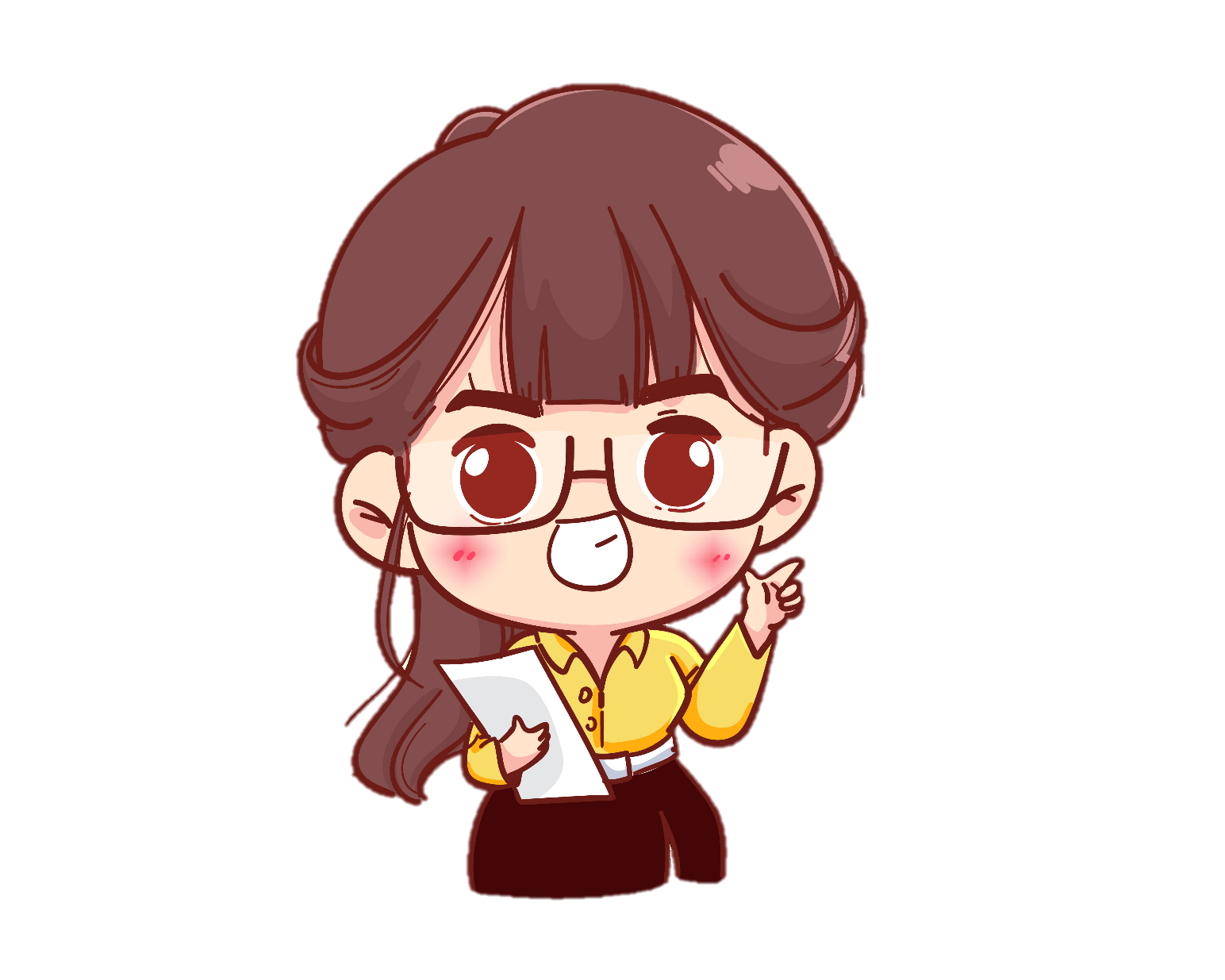 Vì cô có niềm đam mê chơi trống, kiên trì tập luyện và luôn nỗ lực vượt qua mọi khó khăn để thực hiện được ước mơ của mình.
Câu 5: Em có ấn tượng nhất với hành động nào của Mi-lô? 
Vì sao?
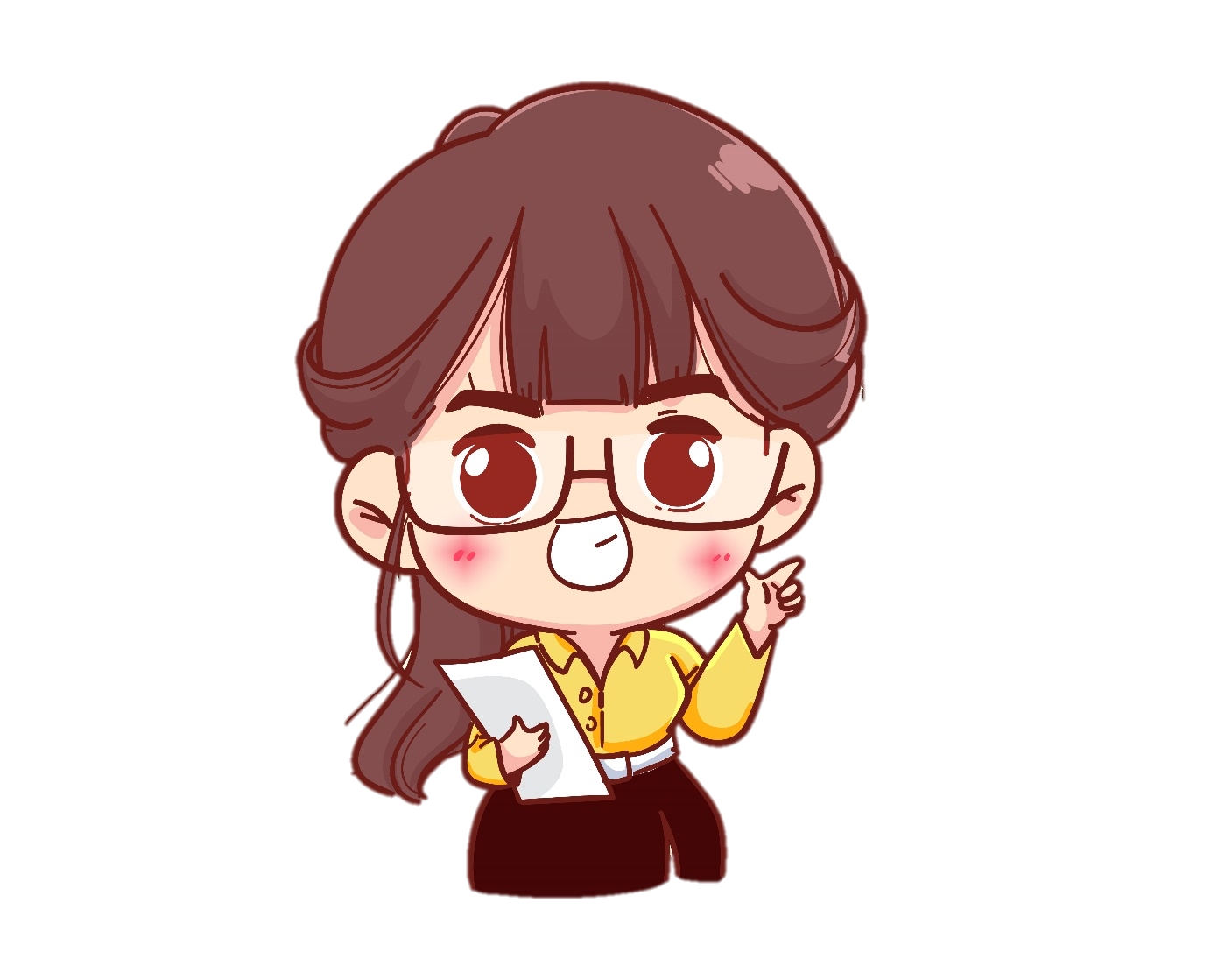 Mời các bạn chia sẻ!
Luyện đọc lại
Cô bé Mi-lô sống trên một hòn đảo ngập tràn không khi âm nhạc ở Cu-ba. Cô luôn mơ ước được chơi trống trong một ban nhạc.
	Người dân trên đảo ngầm quy ước: chỉ con trai mới được chơi trống. Vì vậy, khi thấy Mi-lô tập chơi trống, mọi người thường hét lên: “Về nhà ngay! Nhạc cụ này không dành cho con gái”.. Nhưng Mi-lô vẫn không từ bỏ đam mê. Ban ngày, cô chăm chú lắng nghe tất cả những âm thanh xung quanh: tiếng những tàu lá cọ đu đưa trong gió, tiếng vỗ cánh của những chú chim ruồi, âm thanh phát ra khi cô chụm hai chân rồi nhảy vào vũng nước.... Khi màn đêm buông xuống, Mi-lô ngồi trên bãi cát và lắng nghe âm thanh của biển cả. “Tại sao mình không thể trở thành một tay trống nhỉ?” – Cô bé khẽ hỏi những con sóng xô bờ.
Thế rồi, Mi-lô thuyết phục cha cho cô tham gia một lớp nhạc cụ. Trống tim-pan-ni, trống công-ga, trống bông-gô,... loại nào cô cũng chơi được. Thầy cô nhận ra tài năng của Mi-lô và bắt đầu dạy có mỗi ngày.
	- Sẽ đến ngày mình được chơi trong một ban nhạc thứ thiệt. Mi-lô thầm nghĩ.
	Khi chị gái Ku-chi-tô thành lập A-na-ca-ô-na, nhóm nhảy nữ đầu tiên của Cu-ba, cô bé Mi-lô 10 tuổi đã gia nhập ban nhạc với vai trò một tay trống. Nghe tiếng trống của Mi-lô, ai cũng muốn nhún nhảy.
	Cứ cố gắng như vậy, cuối cùng Mi-lô đã trở thành một nghệ sĩ trống nổi tiếng thế giới. 
(Theo Truyện kể hằng đêm dành cho các cô bé cá tính)
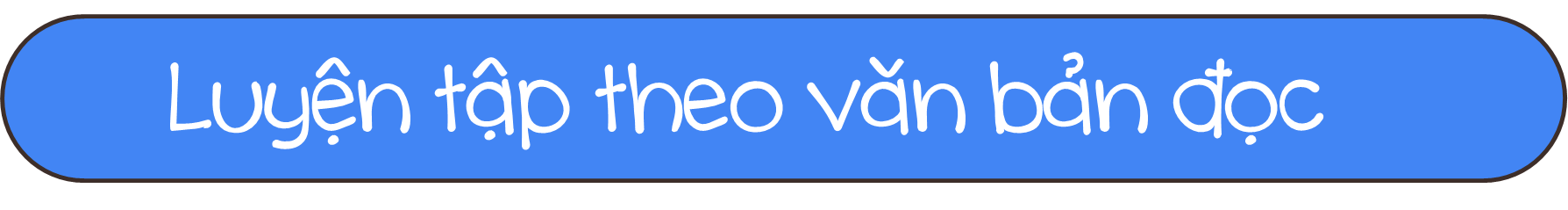 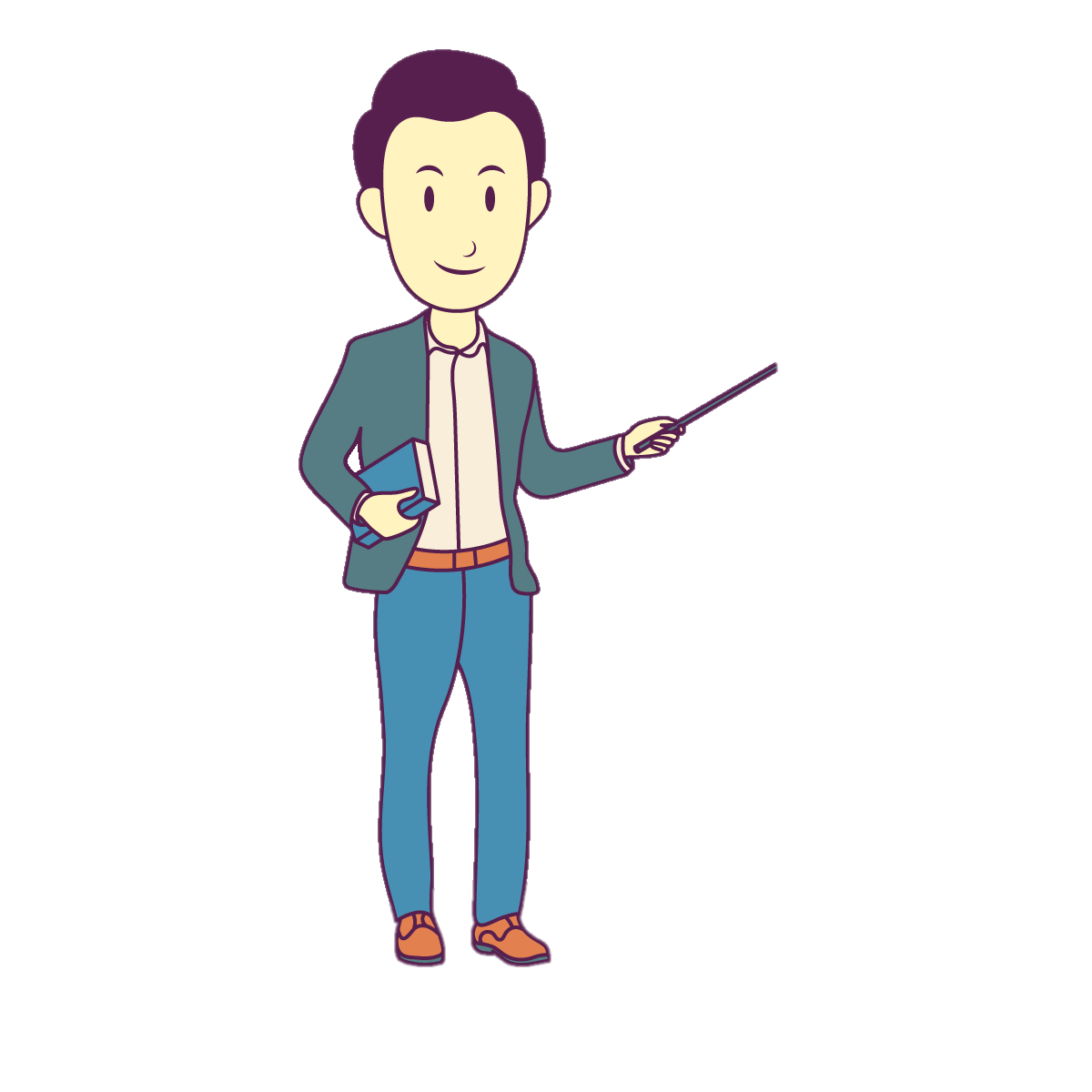 1. Những sự vật nào dưới đây được gọi là nhạc cụ?
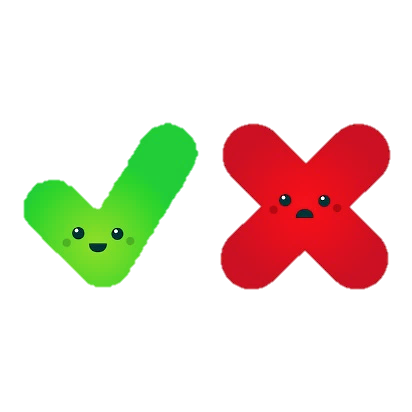 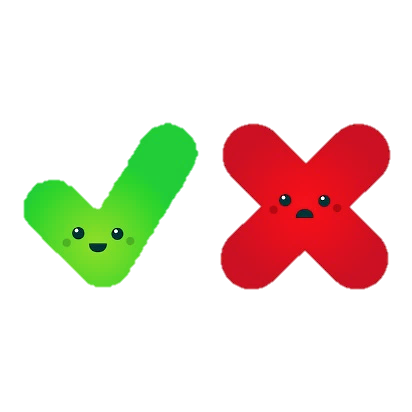 A. Trống đồng
E. Chuông
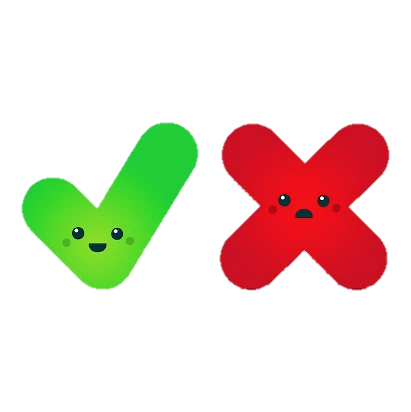 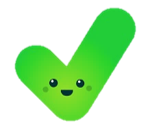 B. Pi-a-nô
G. Vi-ô-lông
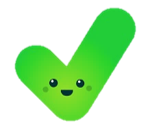 C. Sáo trúc
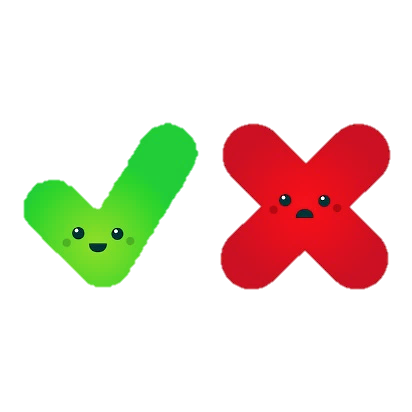 H. Còi
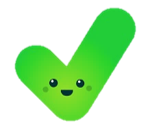 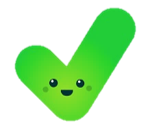 D. Ghi-ta
I. Trống cơm
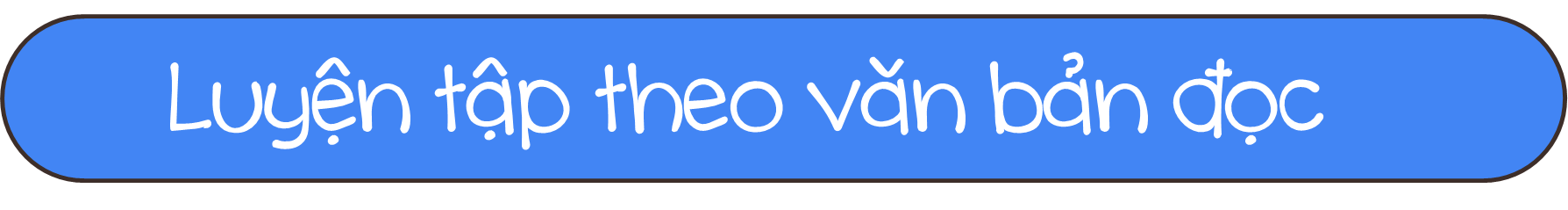 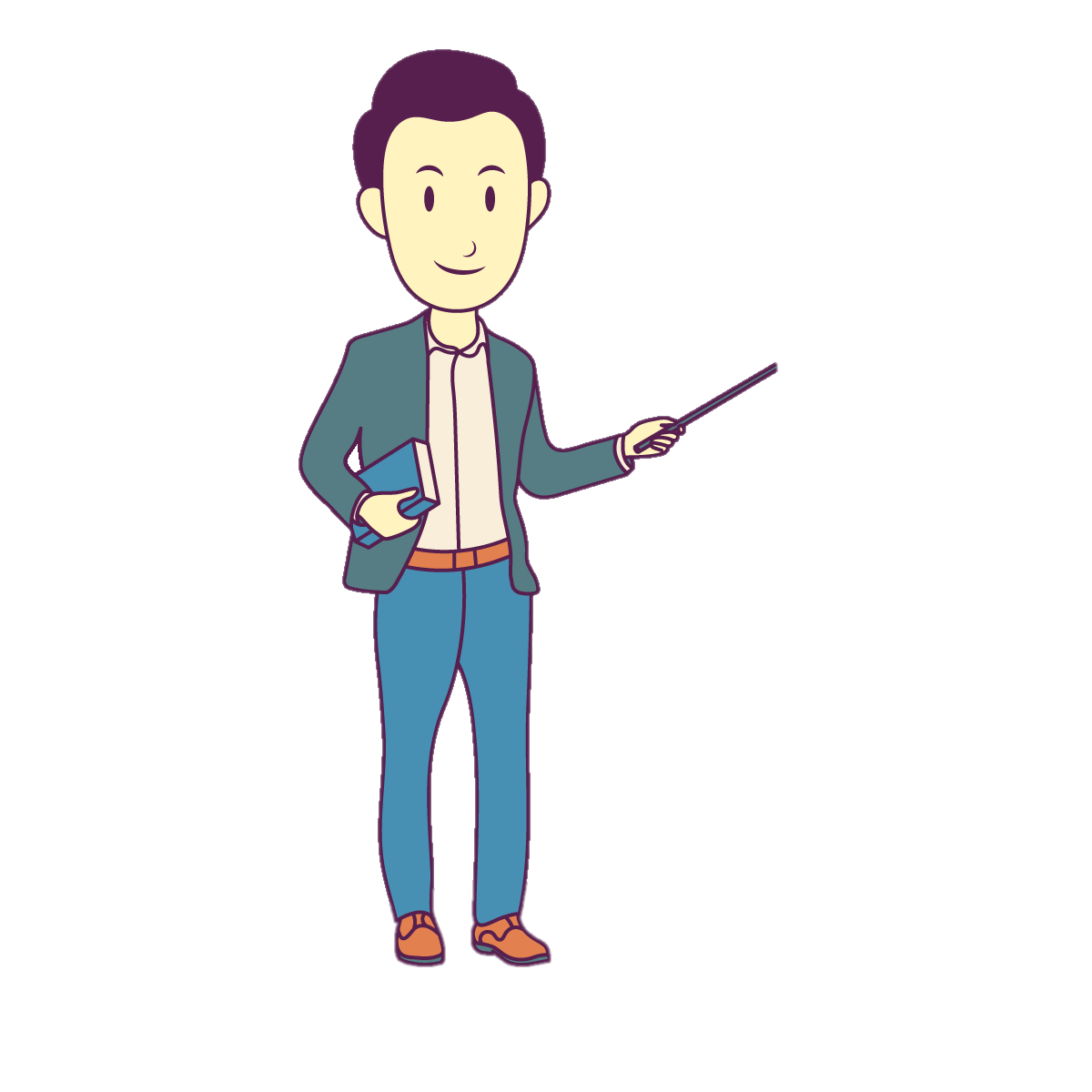 2. Tìm từ ngữ phù hợp với các cột trong bảng:
Sáng tác nhạc
Bài hát, bản nhạc,...
Truyện, kí,..
Viết
Thiết kế
Bản vẽ kĩ thuật,..
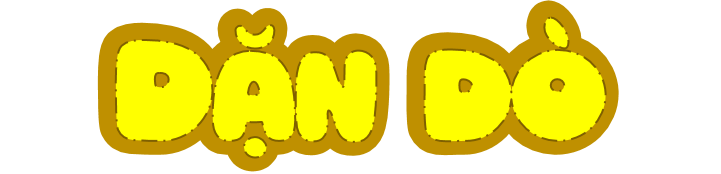 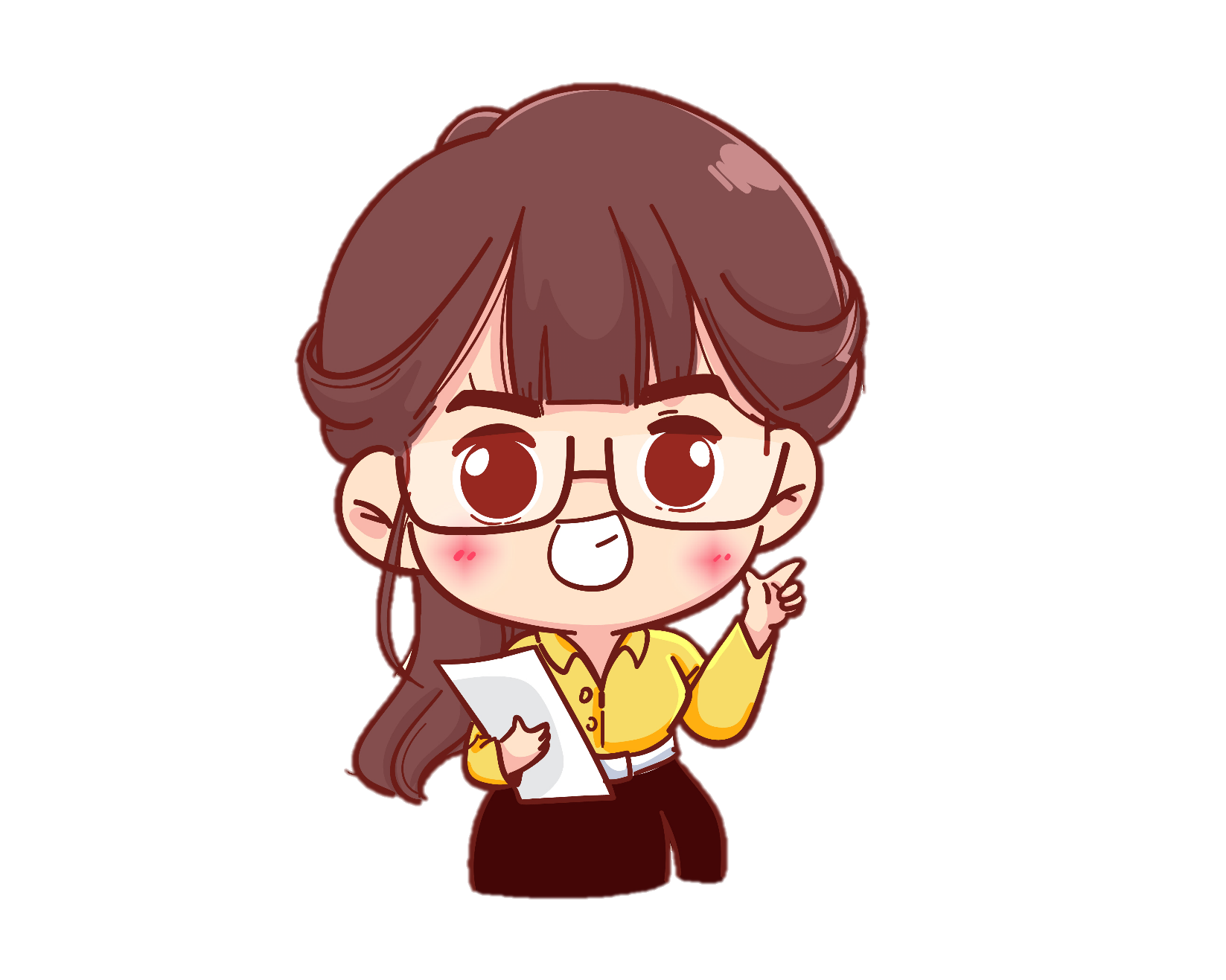 Về nhà luyện đọc và trả lời các câu hỏi
Xem trước bài mới
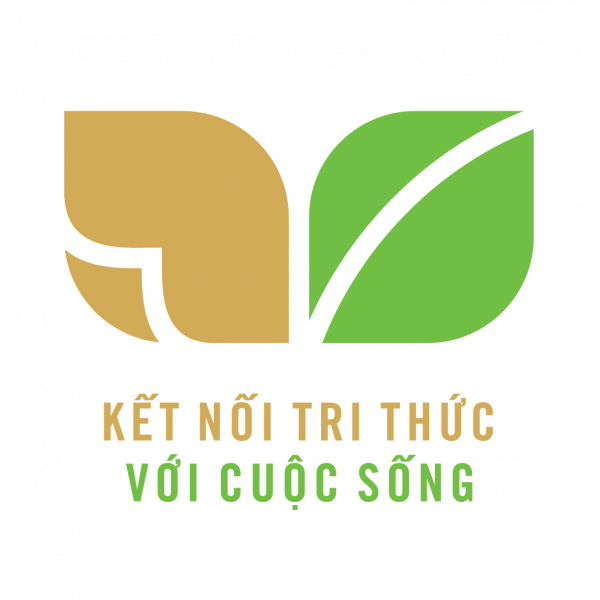 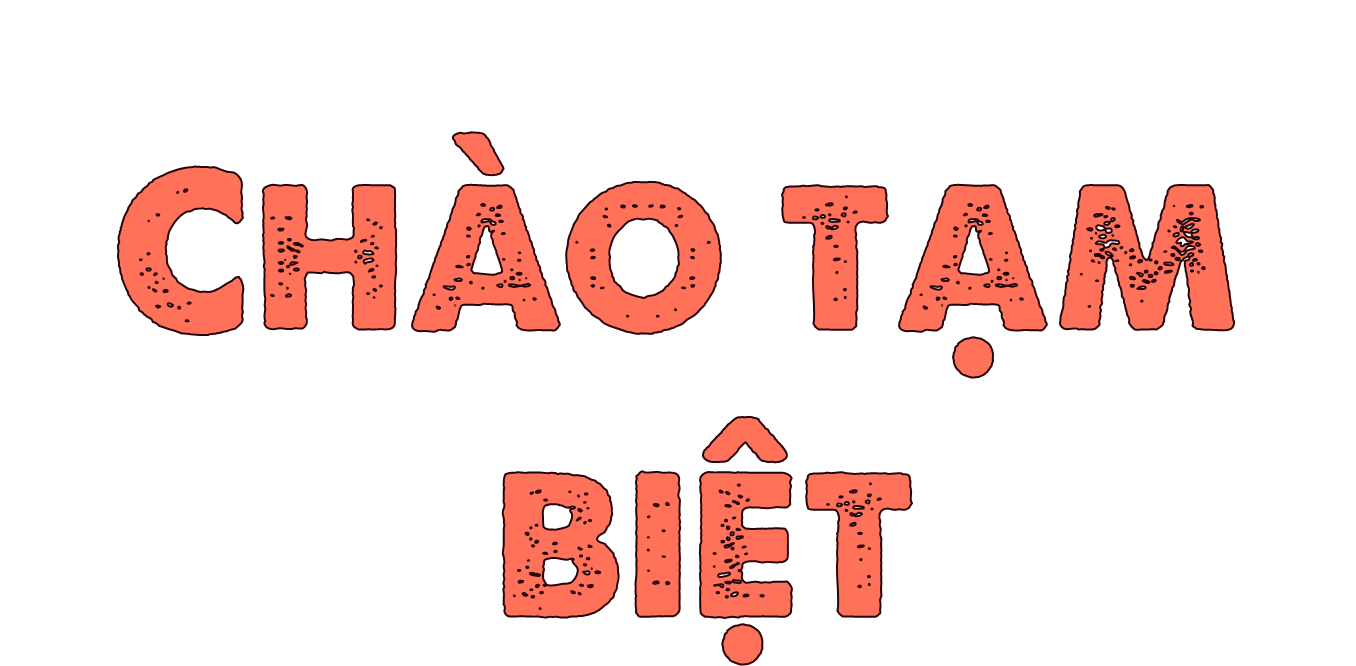 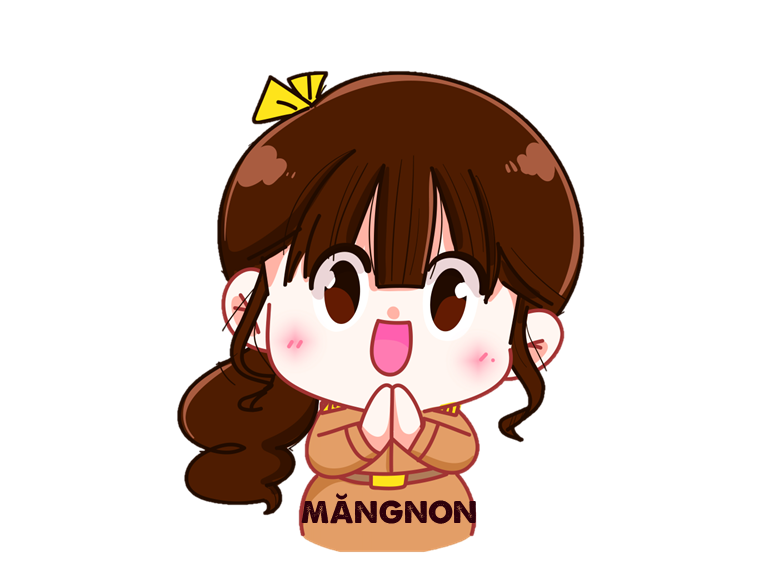